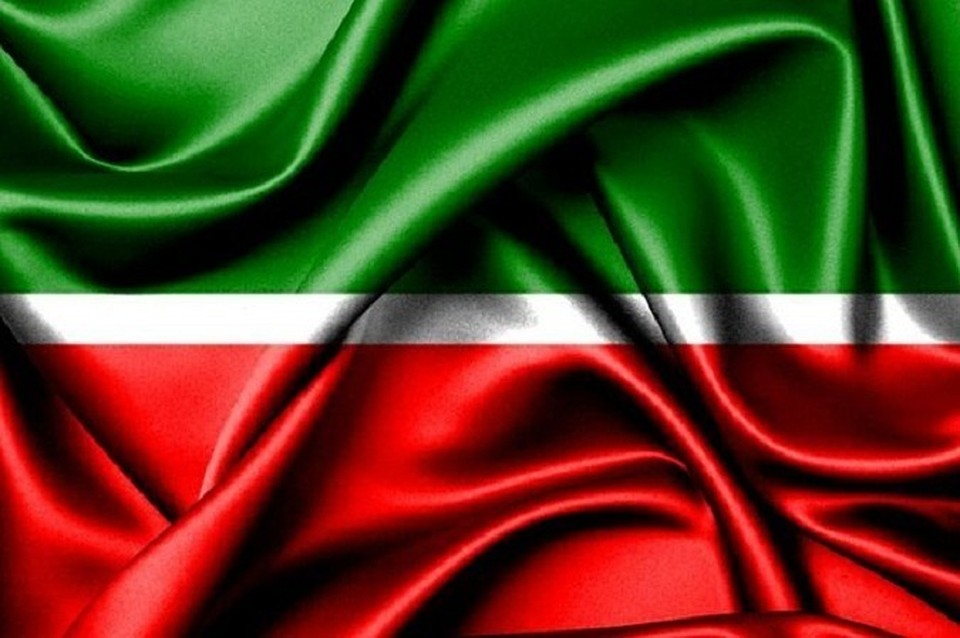 г. Казани
Горбачёв Михаил СергеевичГимназия № 96Вахитовского района
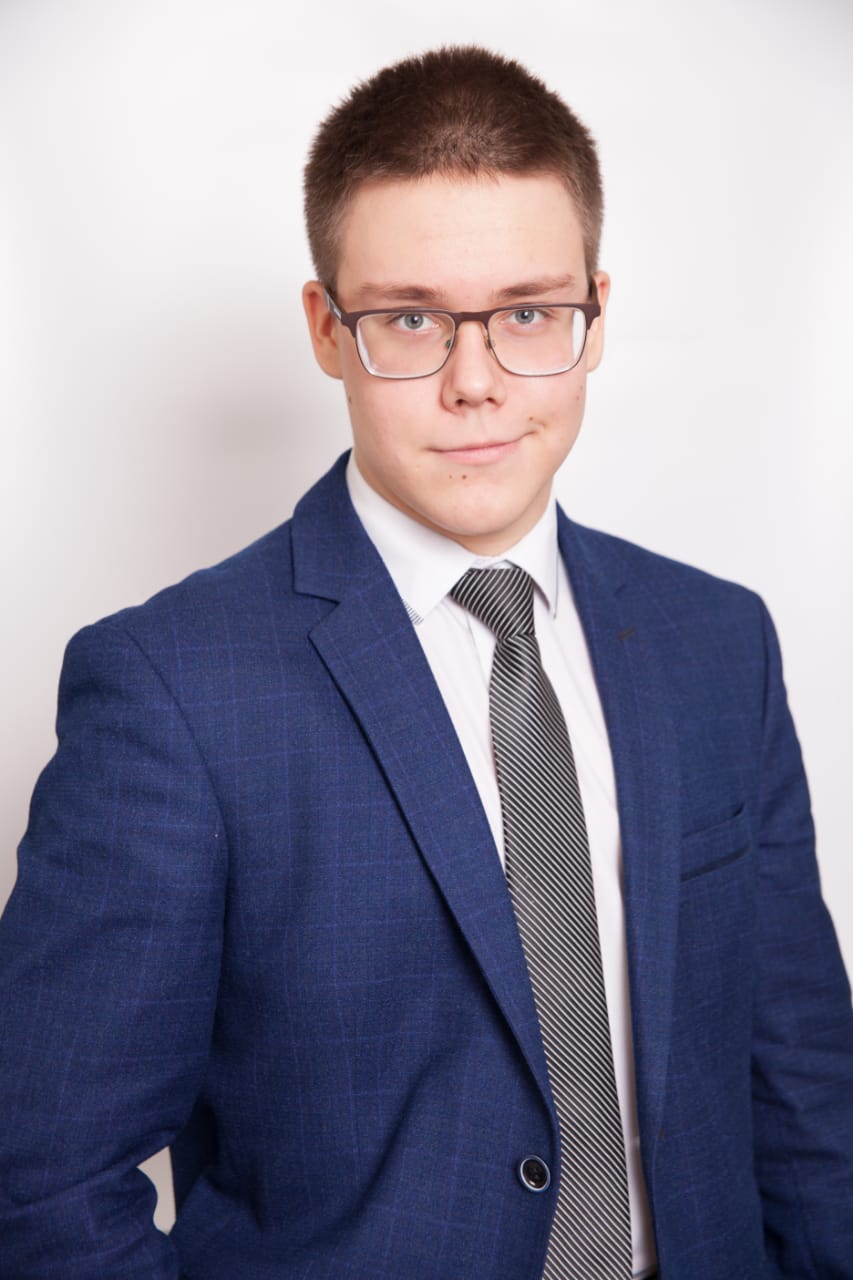 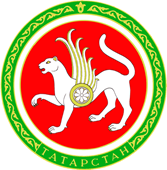 Мне 16 лет. Родился и вырос в городе Казани Республики Татарстан
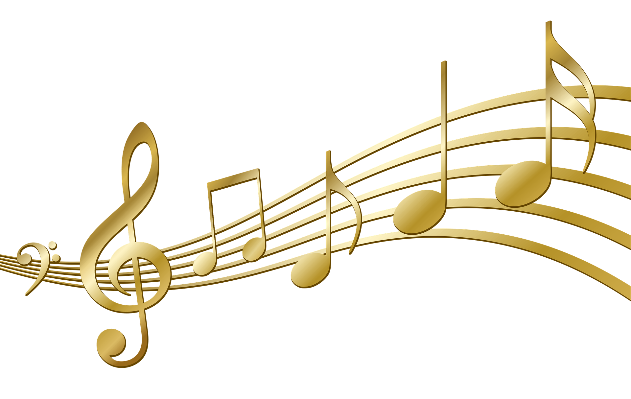 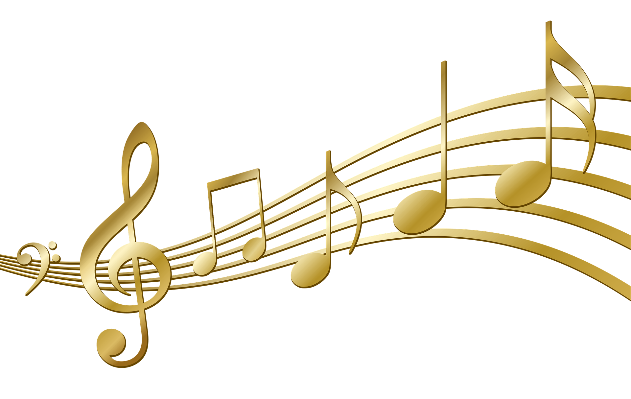 Душа поет!
В 5 лет родители отдали меня в музыкальную школу, где я начал заниматься вокалом и фортепиано. Оказалось, у меня неплохо получается петь. Тогда я решил попробовать себя в конкурсах.
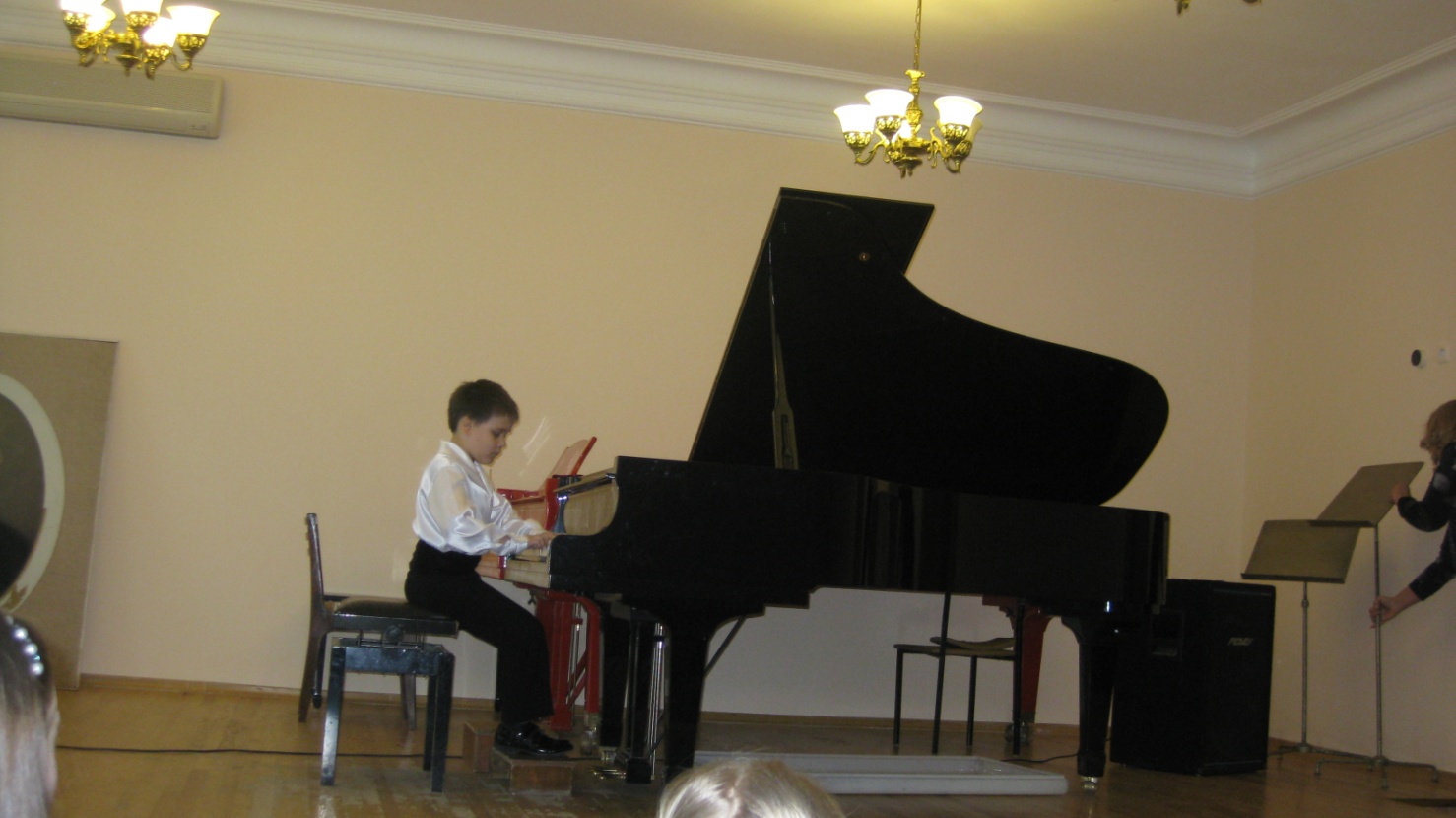 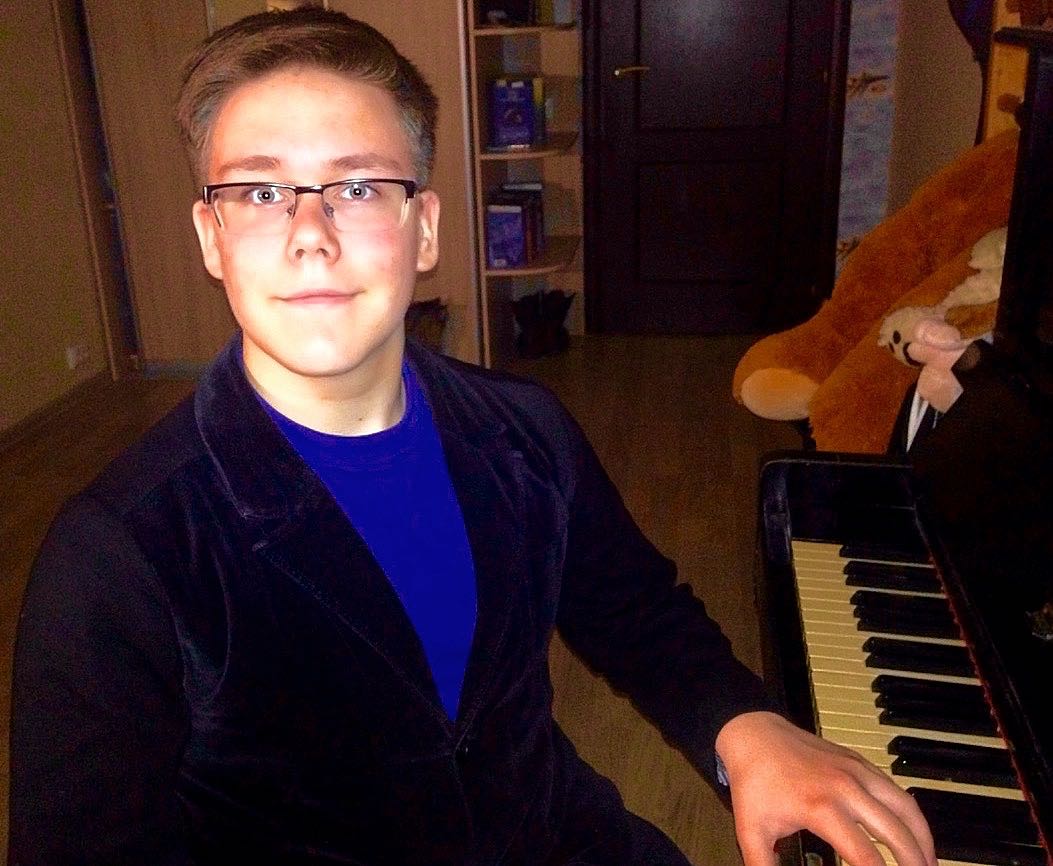 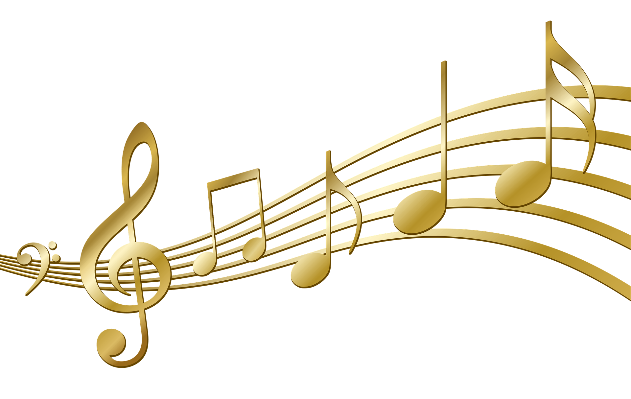 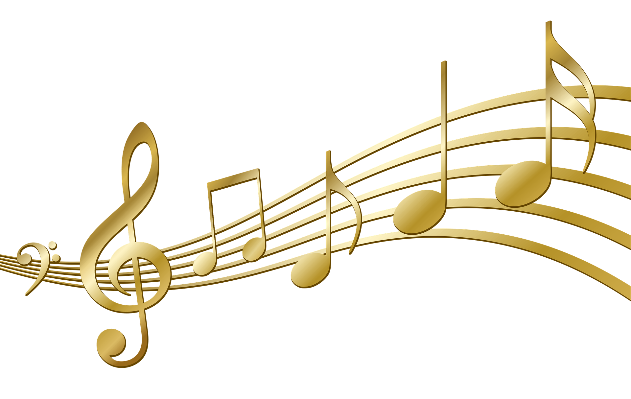 Первые победы
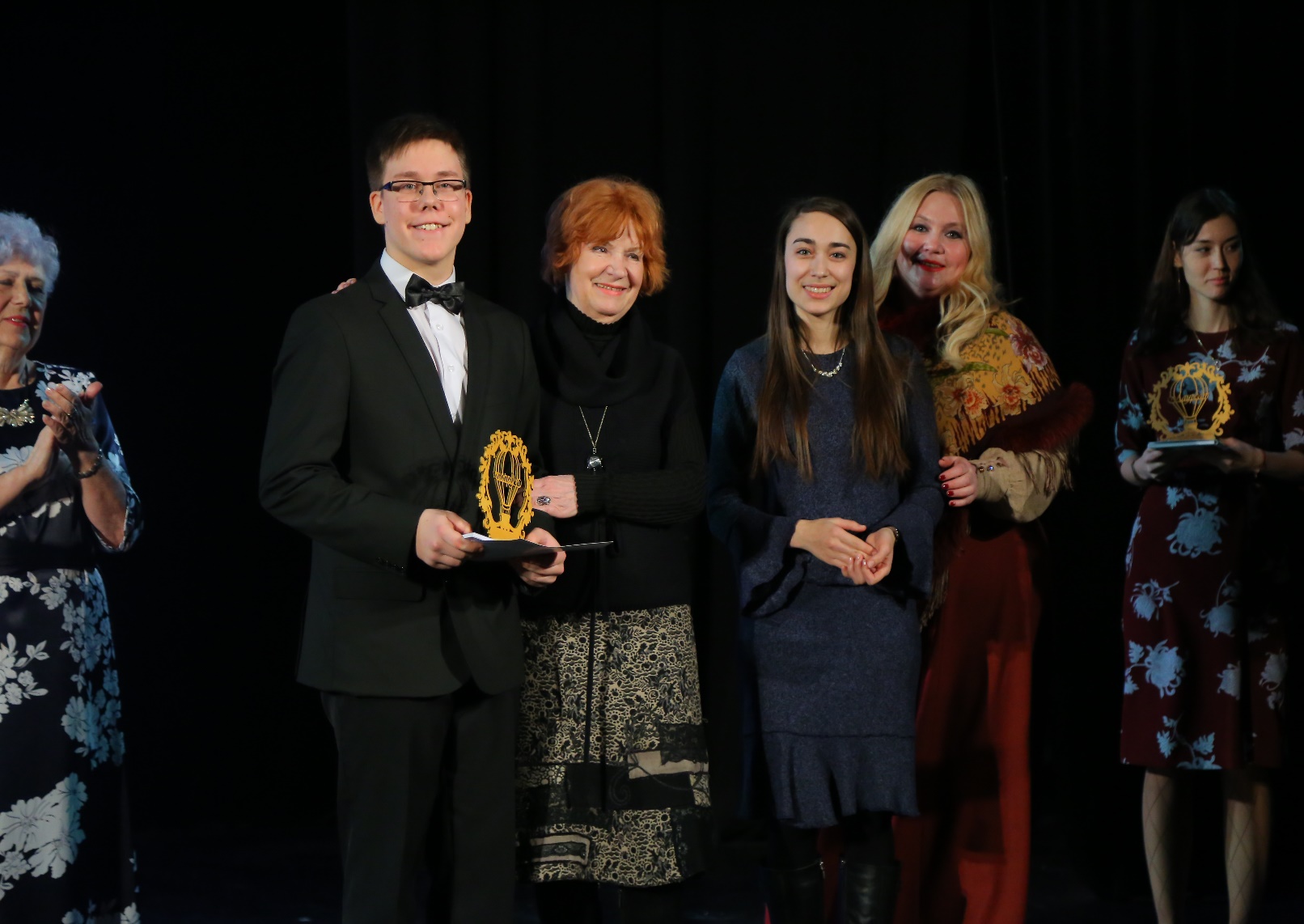 Я старался не пропускать ни одного      конкурса.
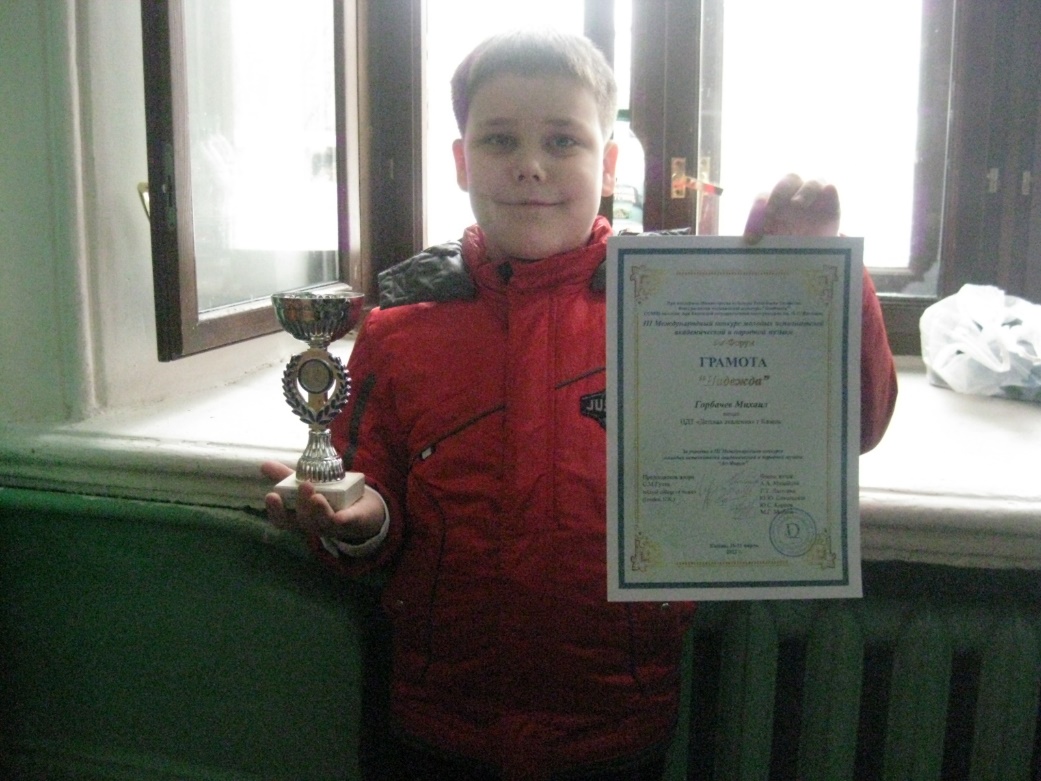 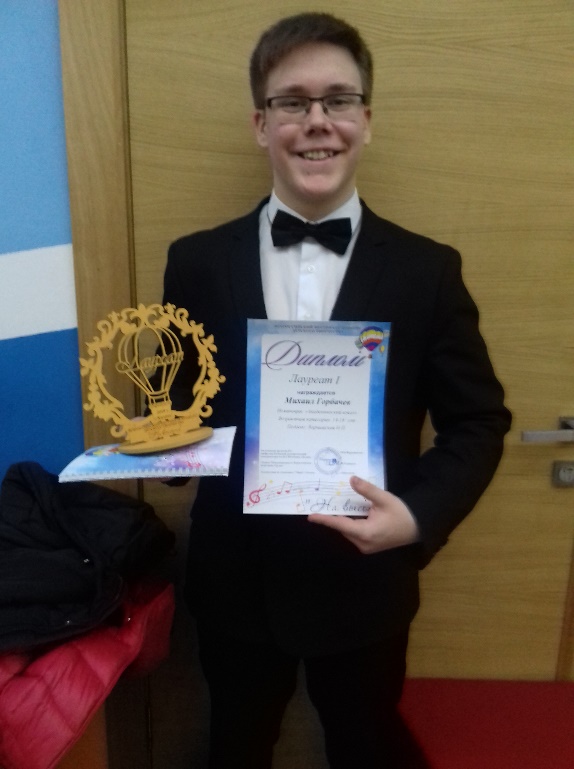 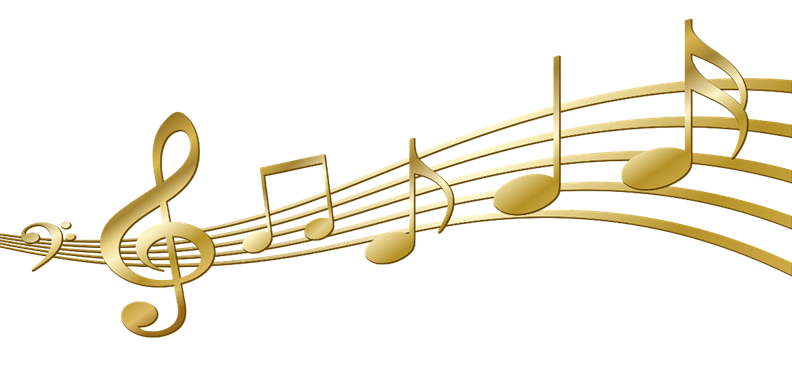 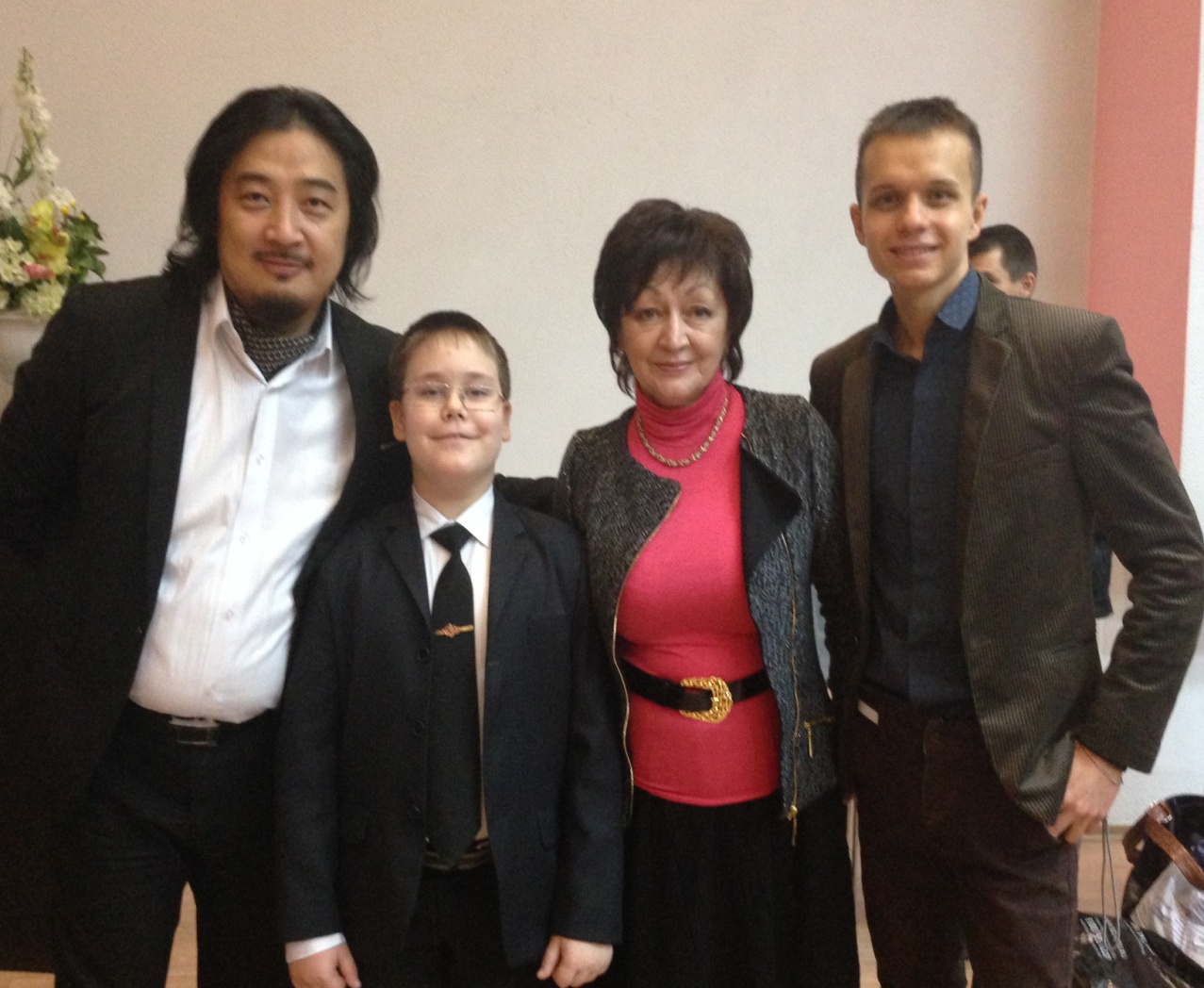 Я хотел и хочу  петь, как профессионал.
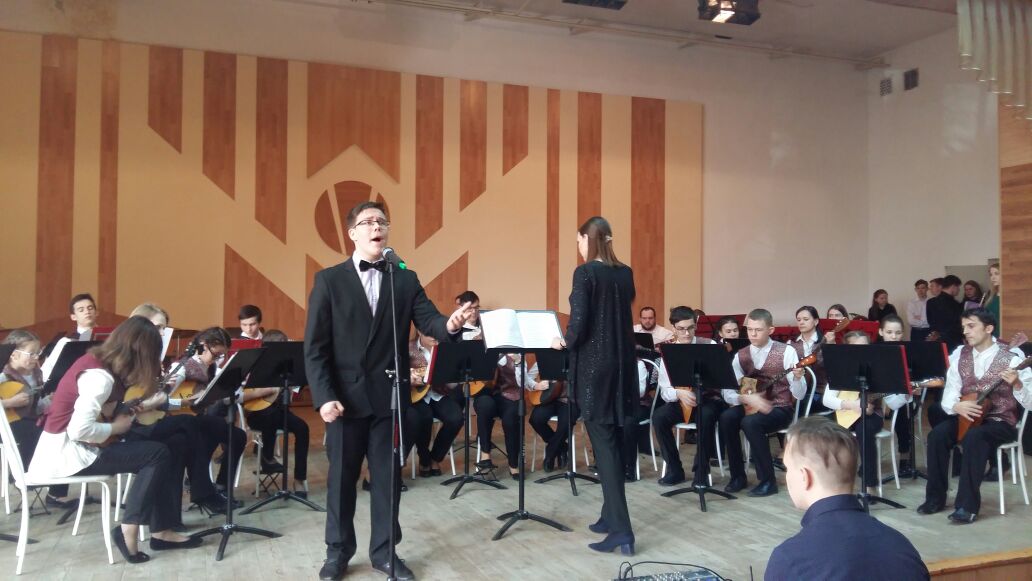 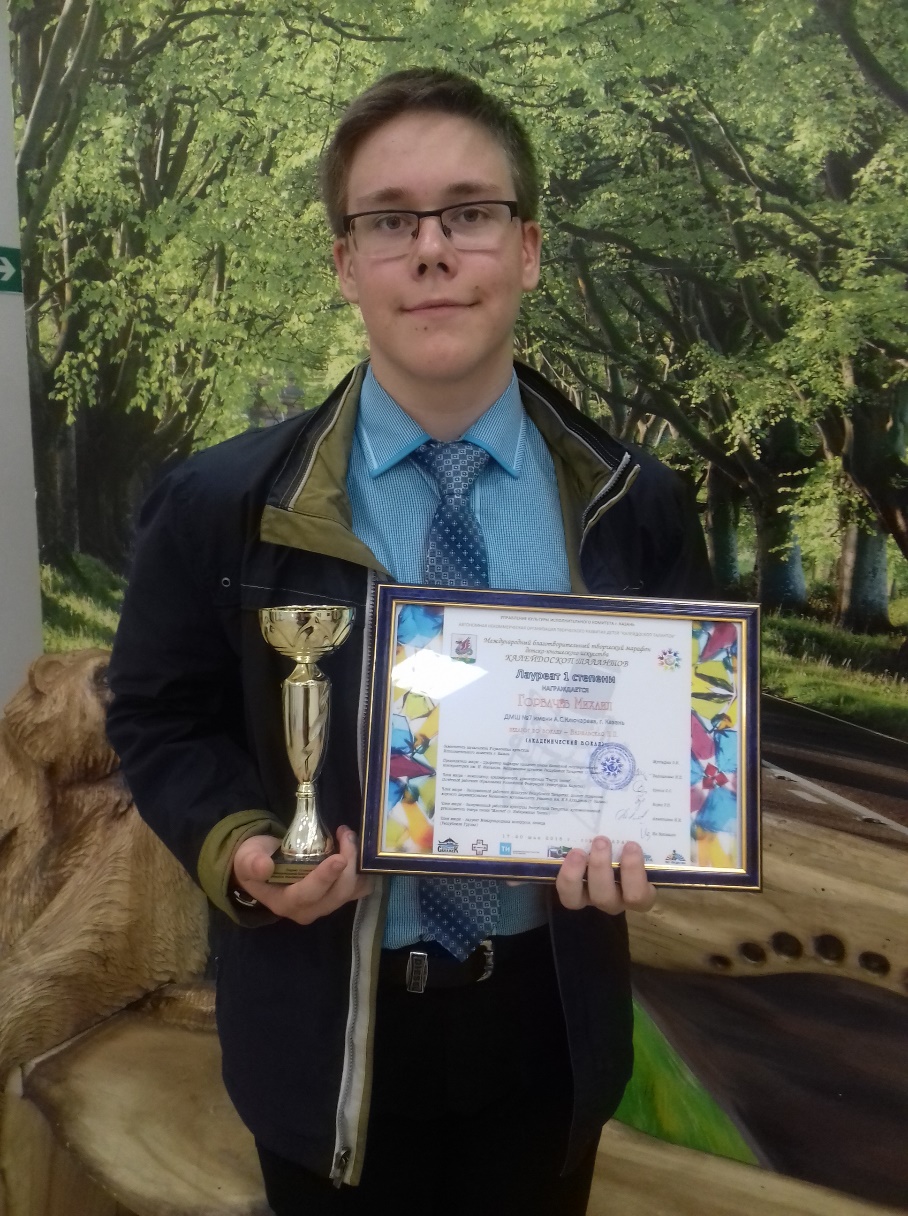 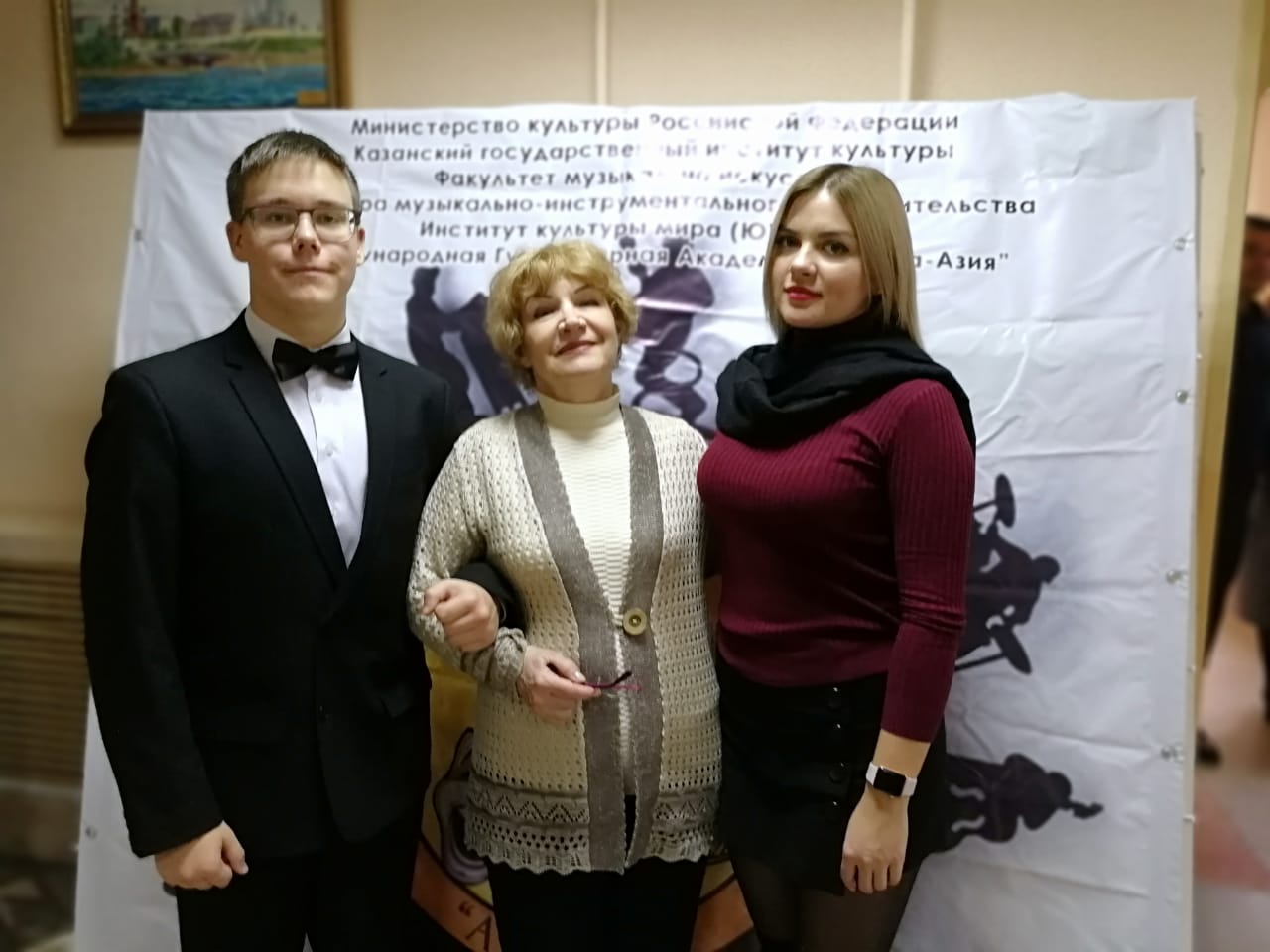 С победами появилась уверенность в себе. Я перешёл на международный уровень. Закончив музыкальную школу,  пришёл в оркестр народных инструментов в качестве вокалиста и ударника. Потом встретил лучшего преподавателя по вокальному искусству, у которой учусь и по сей день.
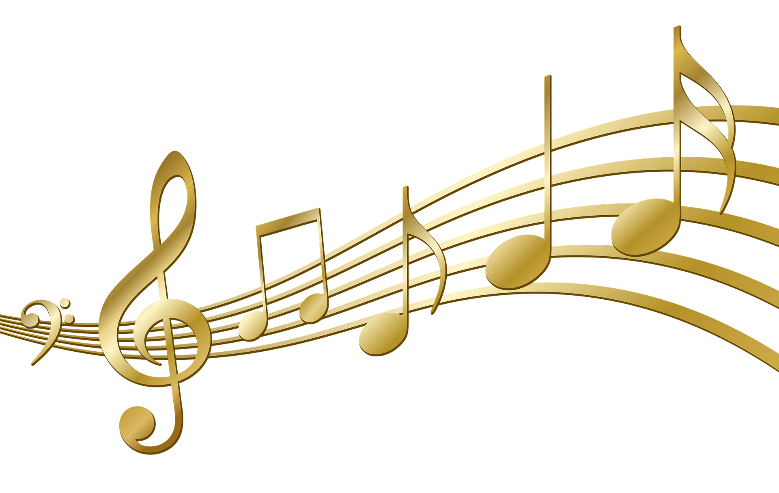 С оркестром тоже было немало побед. Мы стали лауреатами международных конкурсов. В нашем оркестре замечательные преподаватели и ребята.
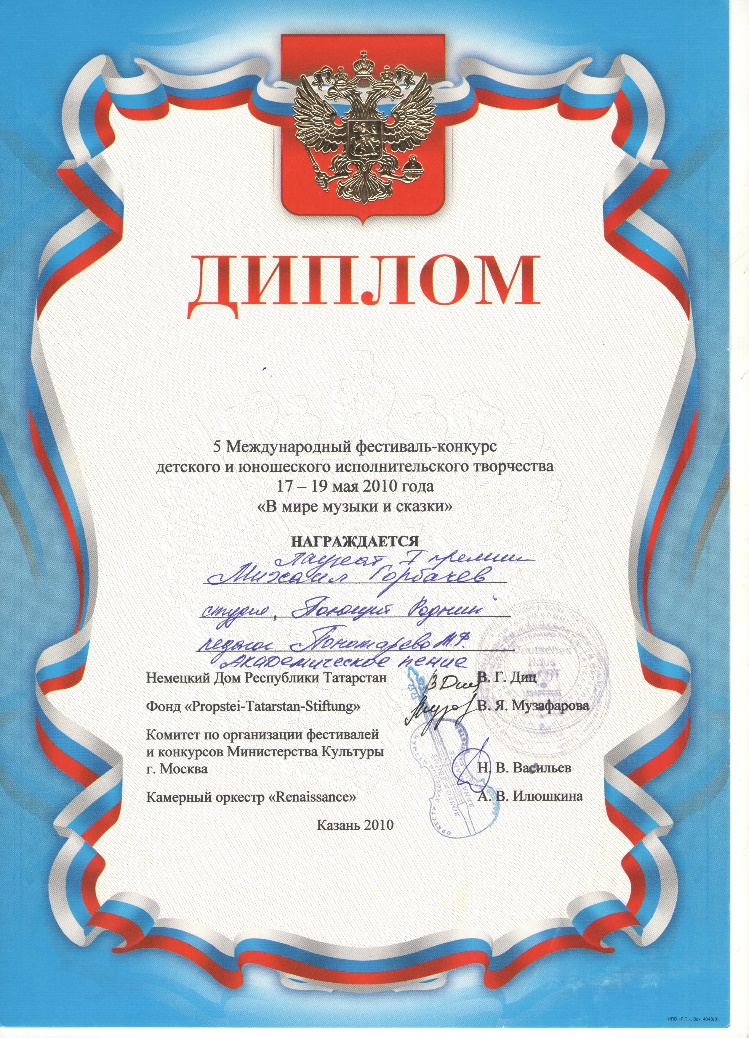 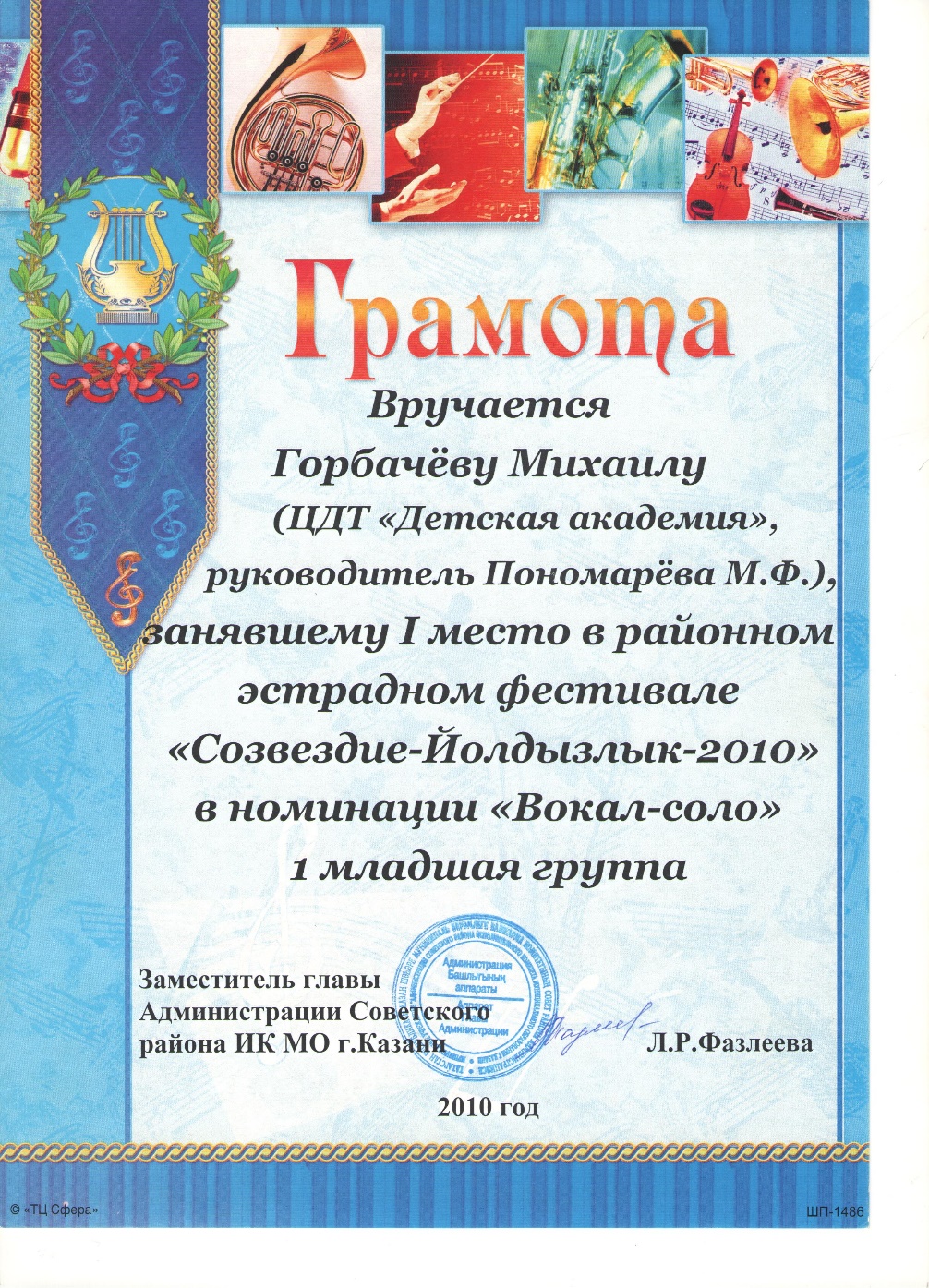 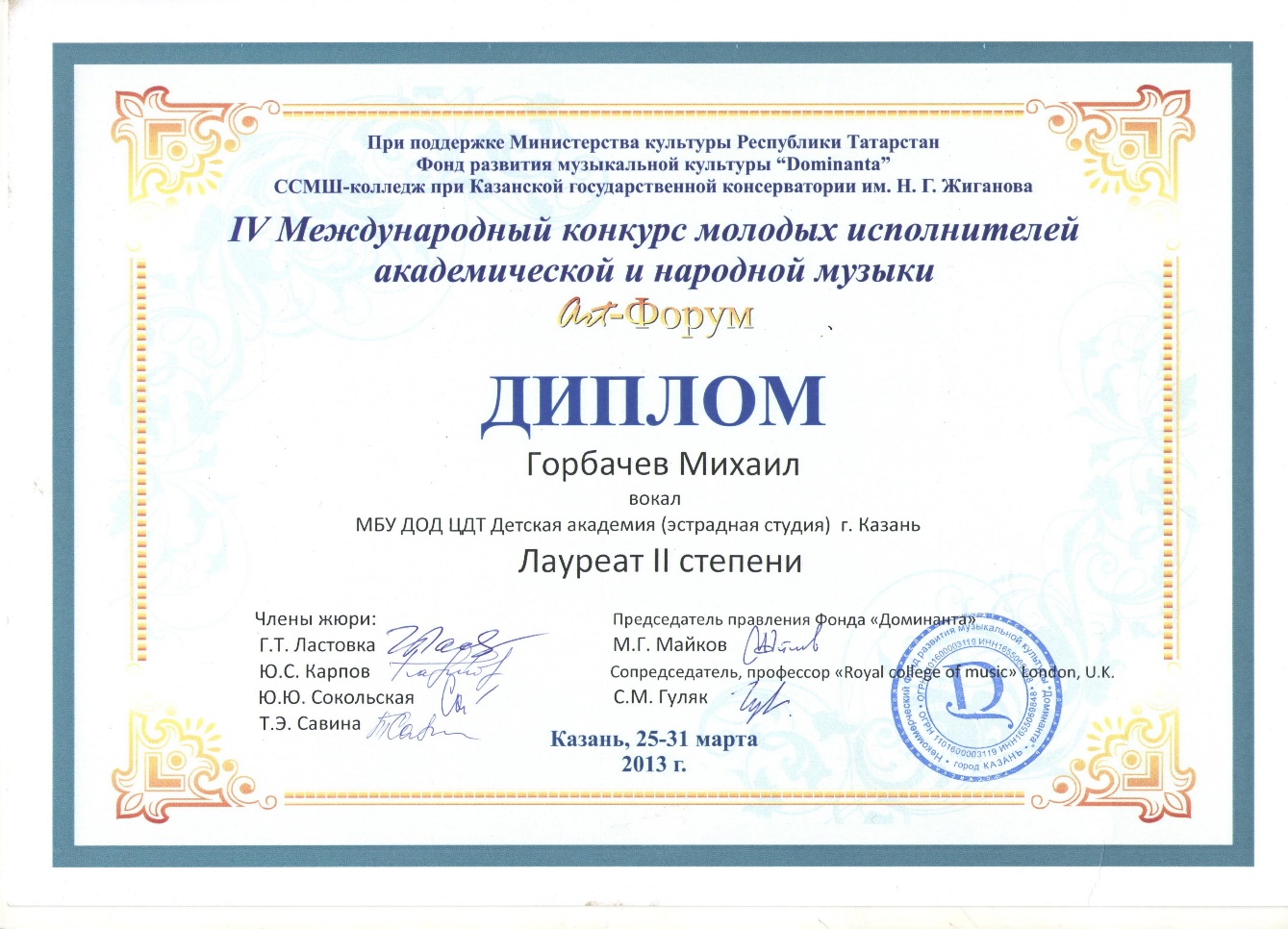 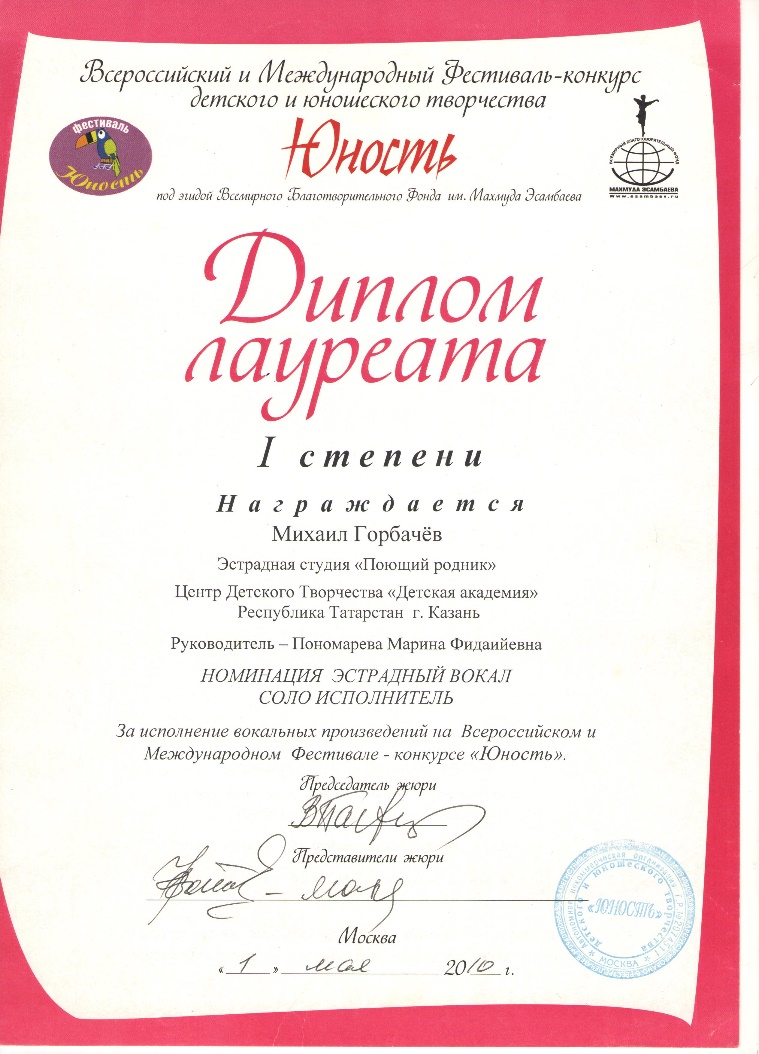 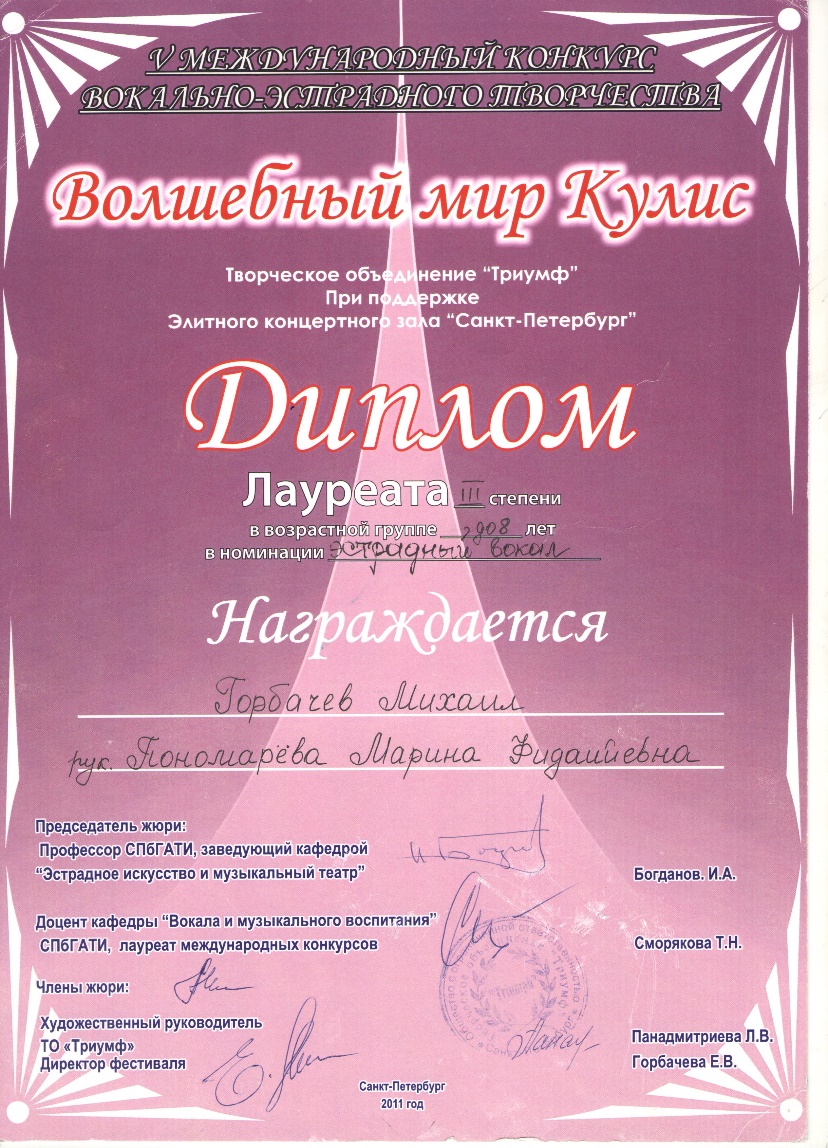 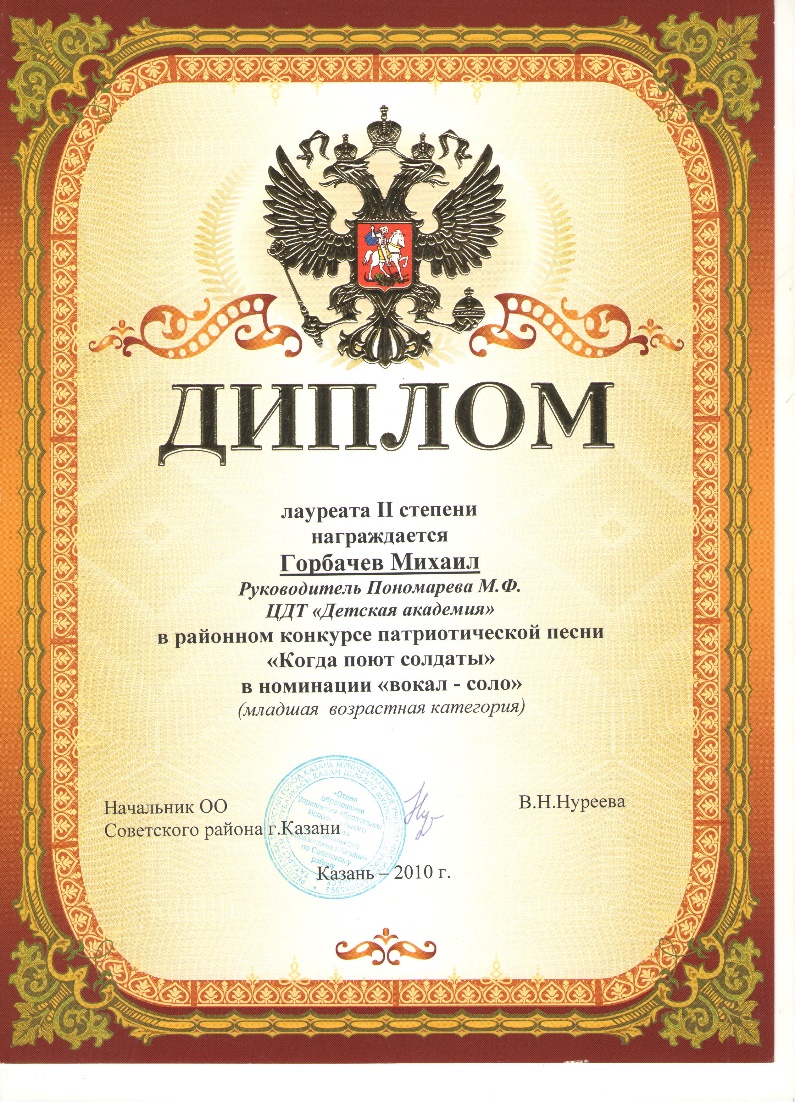 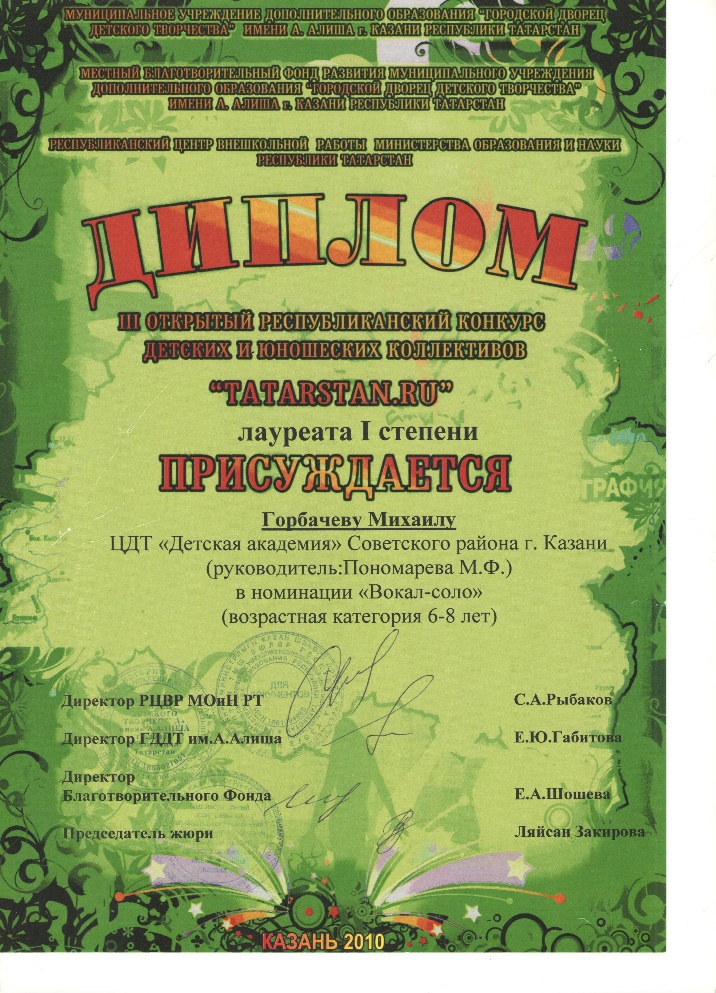 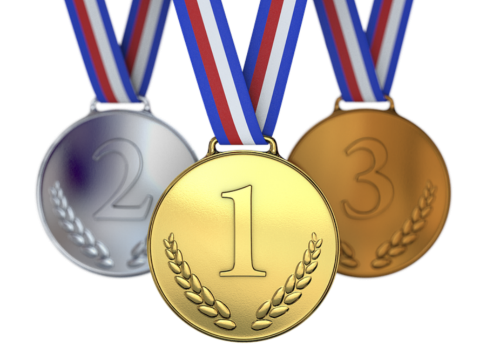 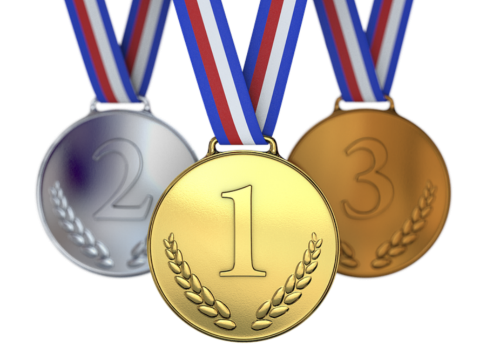 О спорт, ты -  мир!
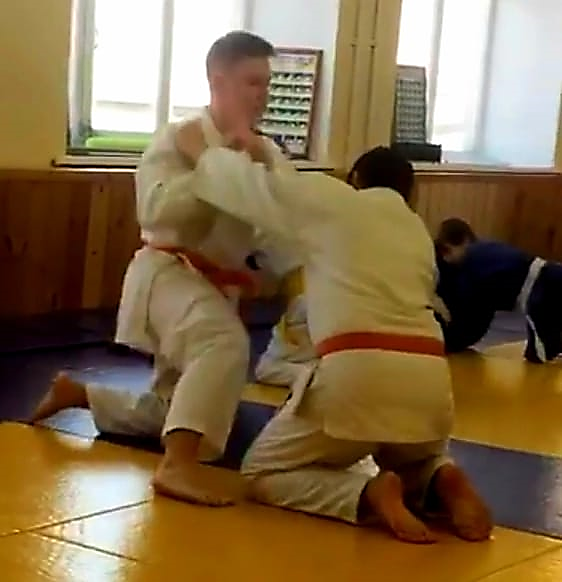 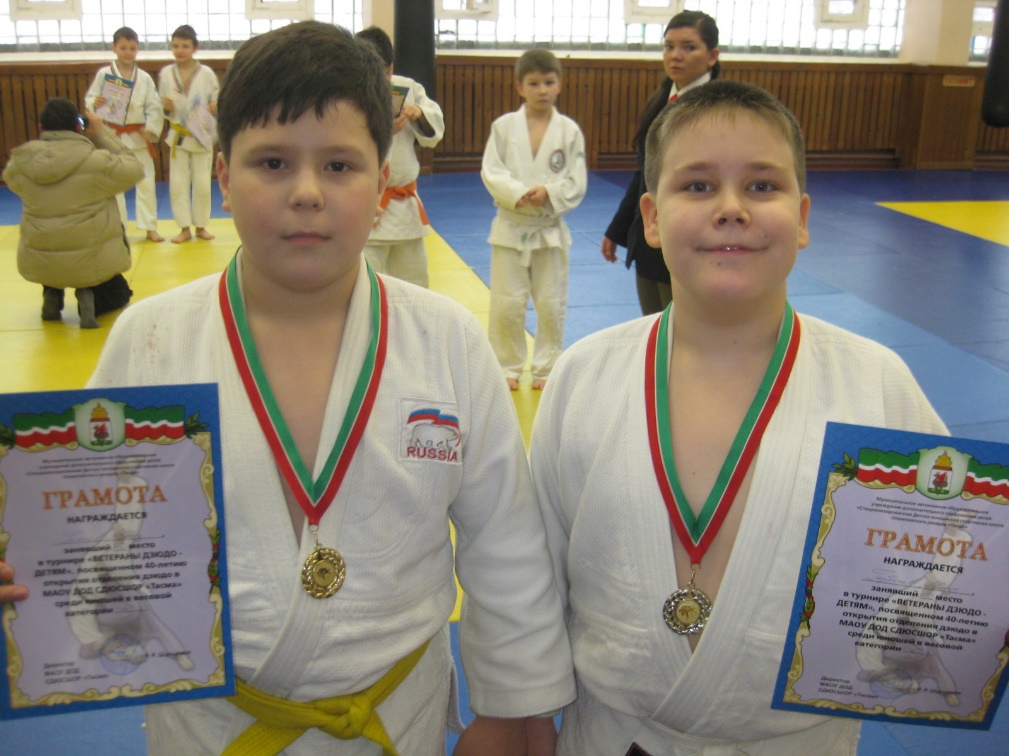 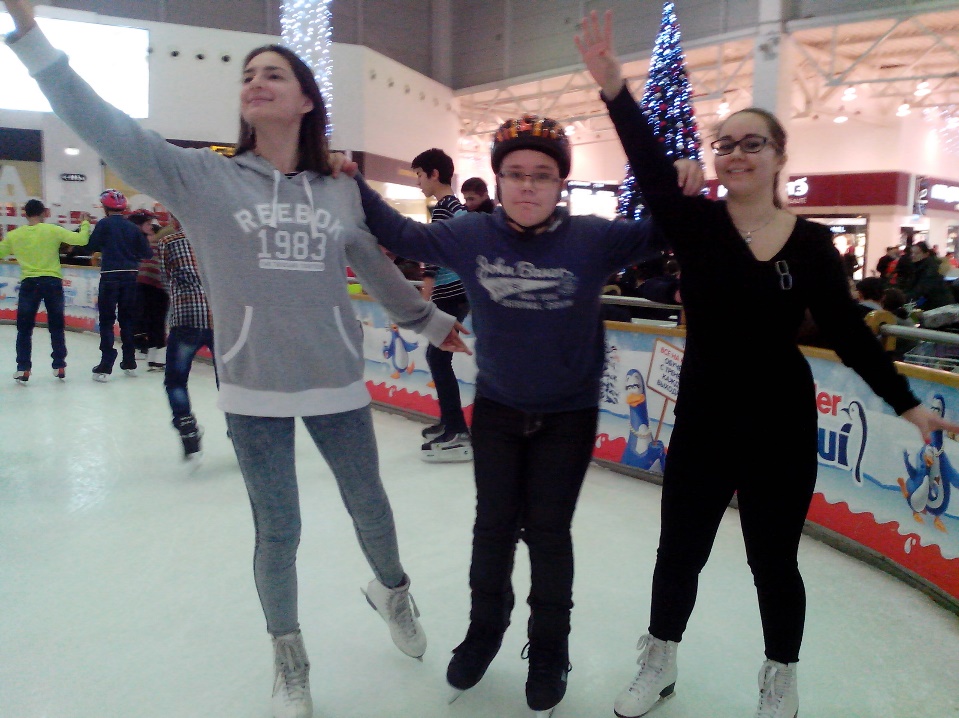 Насмотревшись боевиков с Арнольдом Шварценеггером и Джеки Чаном, я решил, что тоже хочу уметь постоять за себя и быть сильным. Таким образом, в 6 лет попал  на спортивную гимнастику, а затем на дзюдо , айкидо, рукопашный бой. Благодаря своему тренеру, я сдал экзамен на оранжевый пояс.
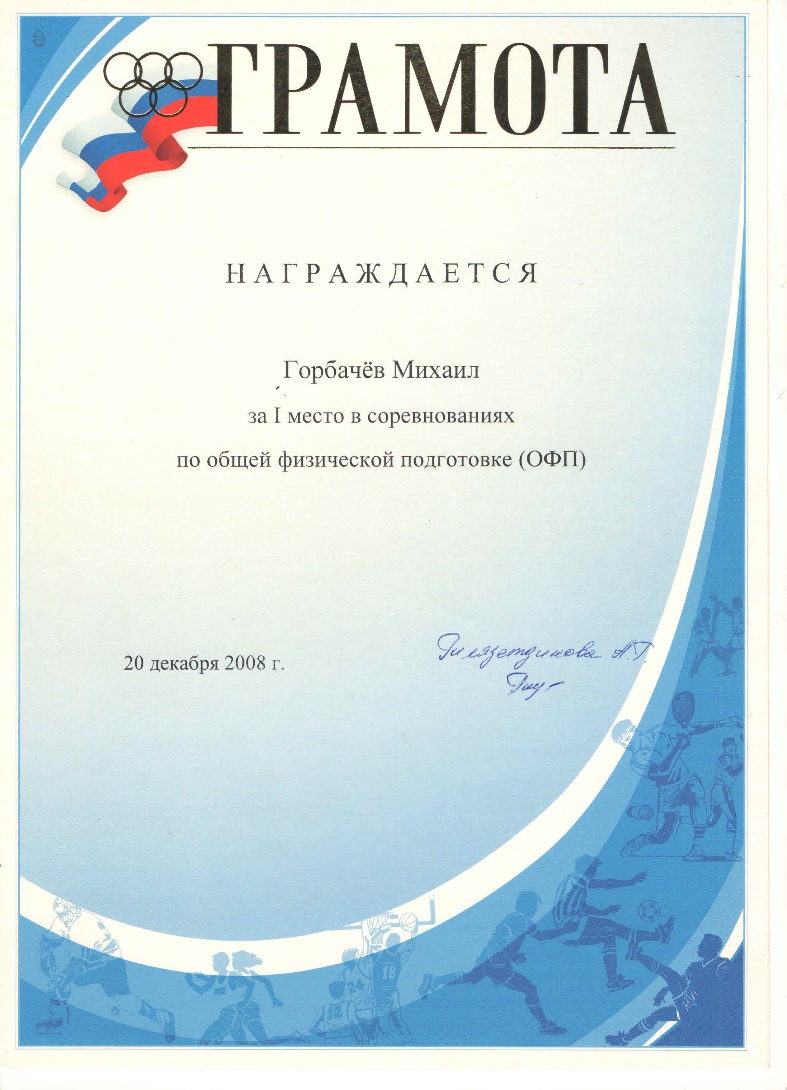 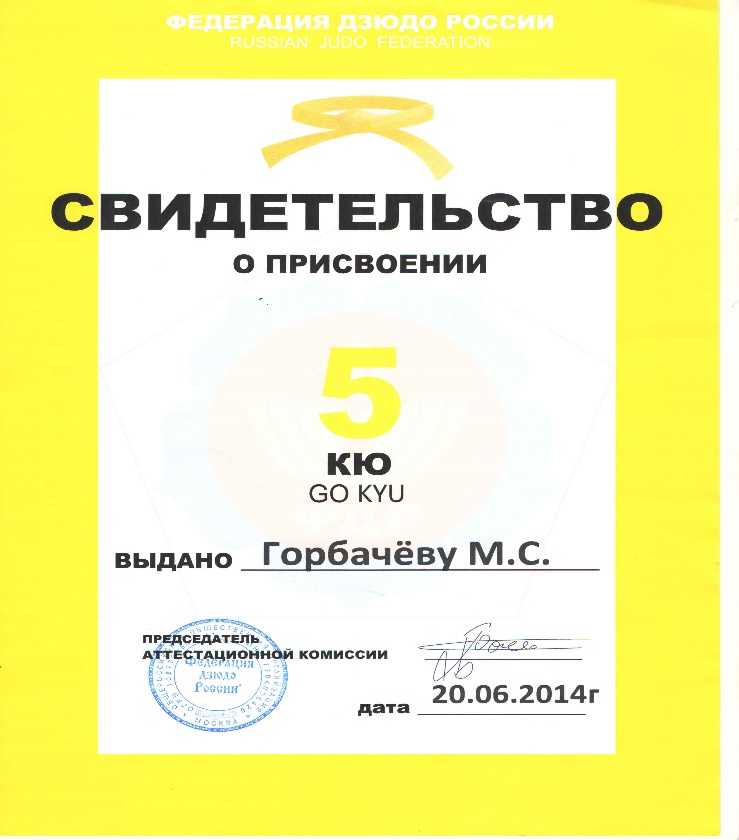 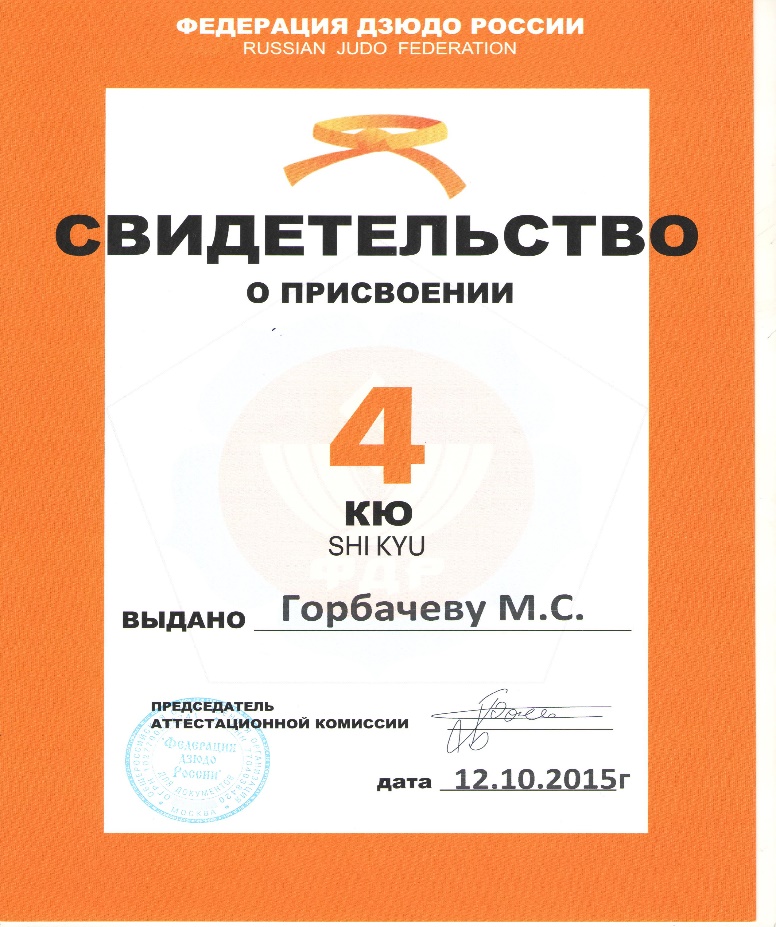 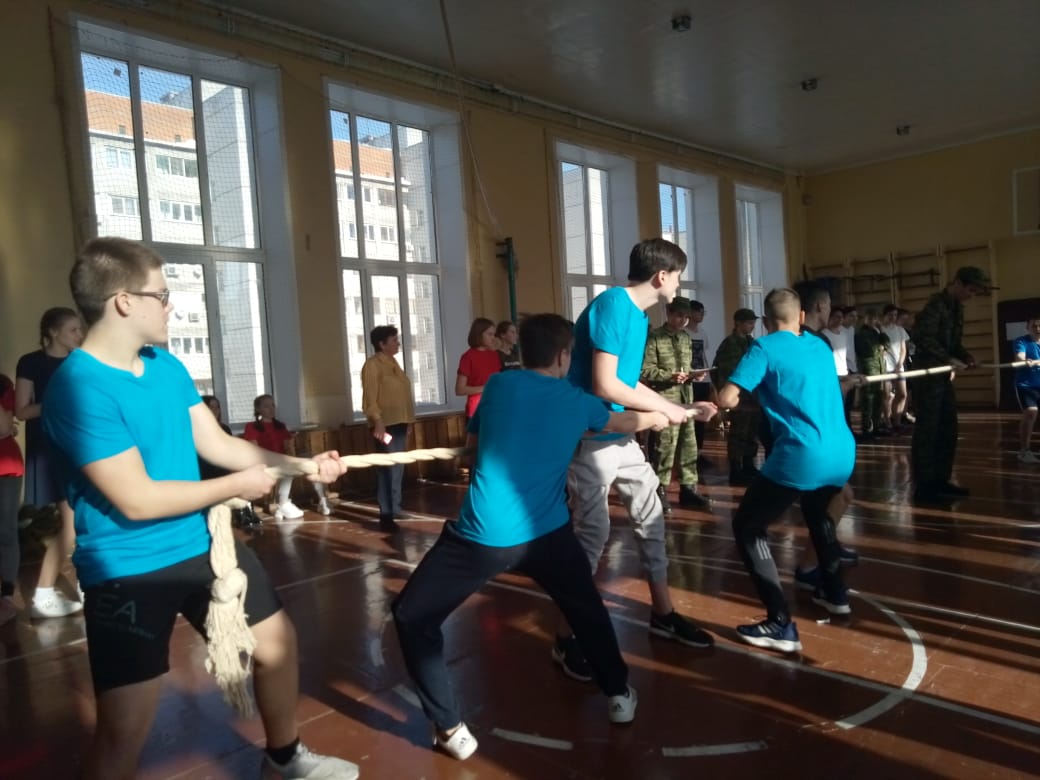 День за днем…
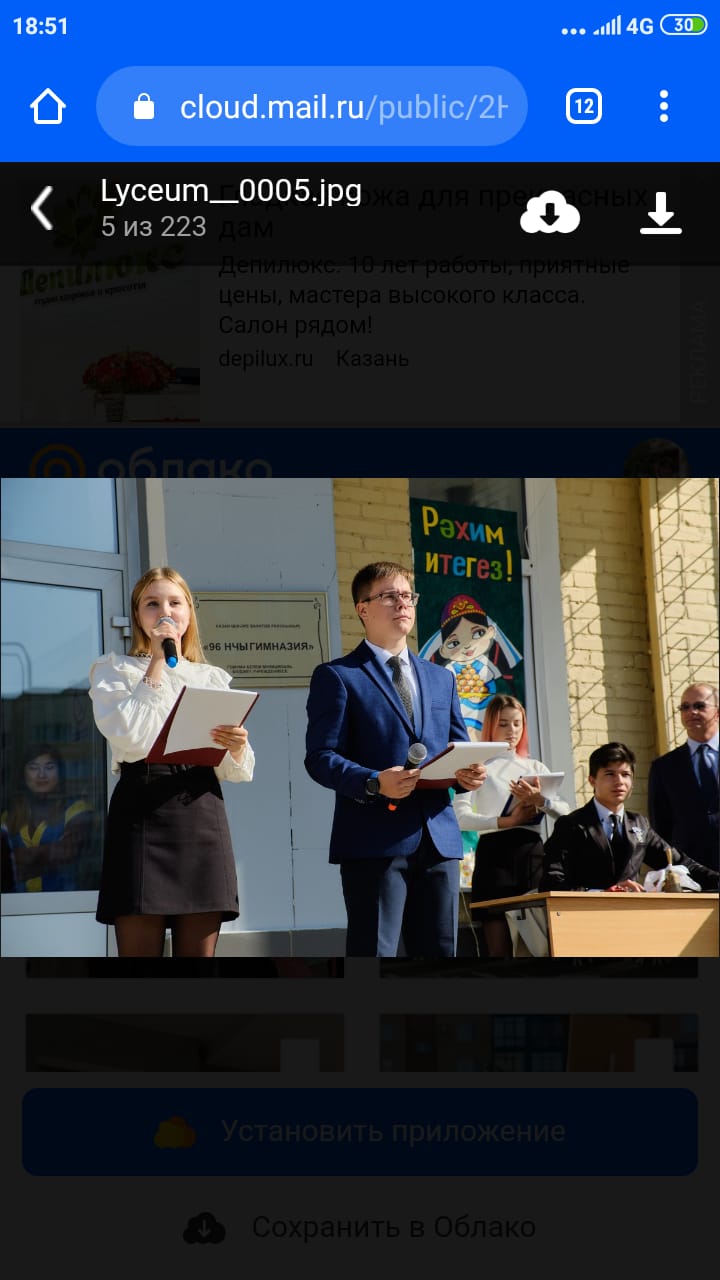 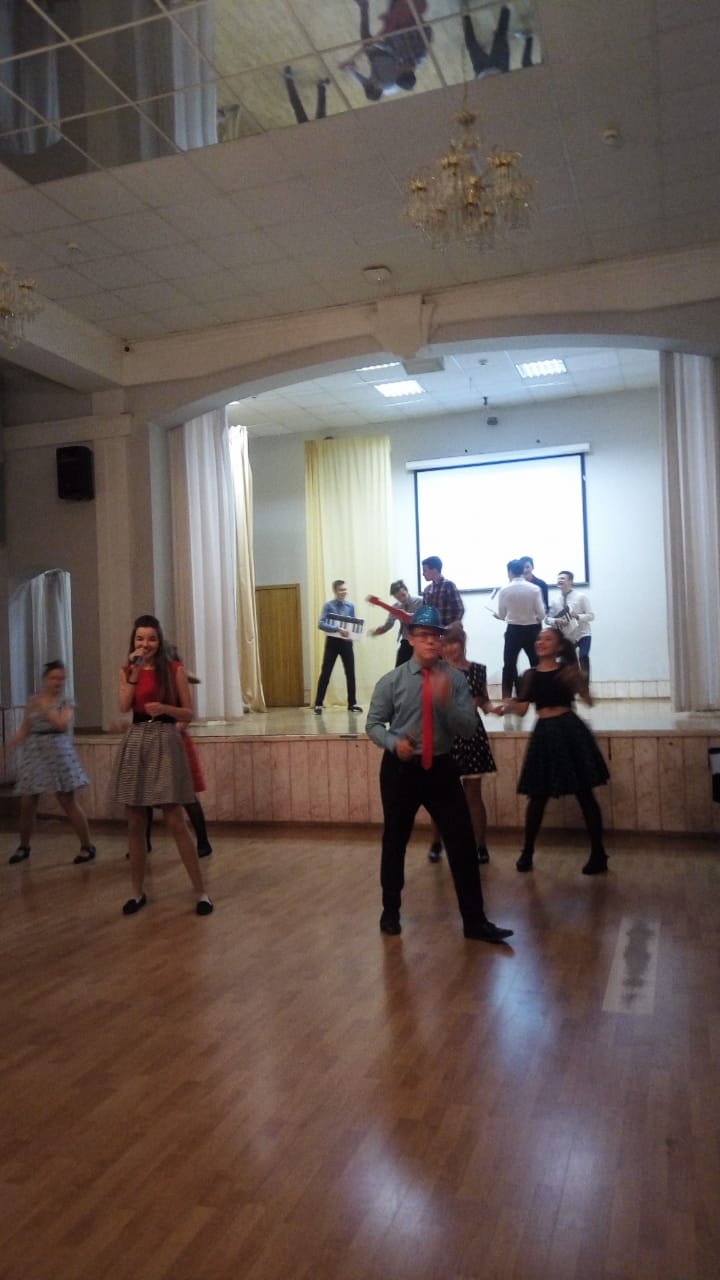 Я учусь в 10-ом классе гимназии № 96. Стараюсь учиться хорошо и получать больше знаний. Я  принимаю активное участие в жизни школы.
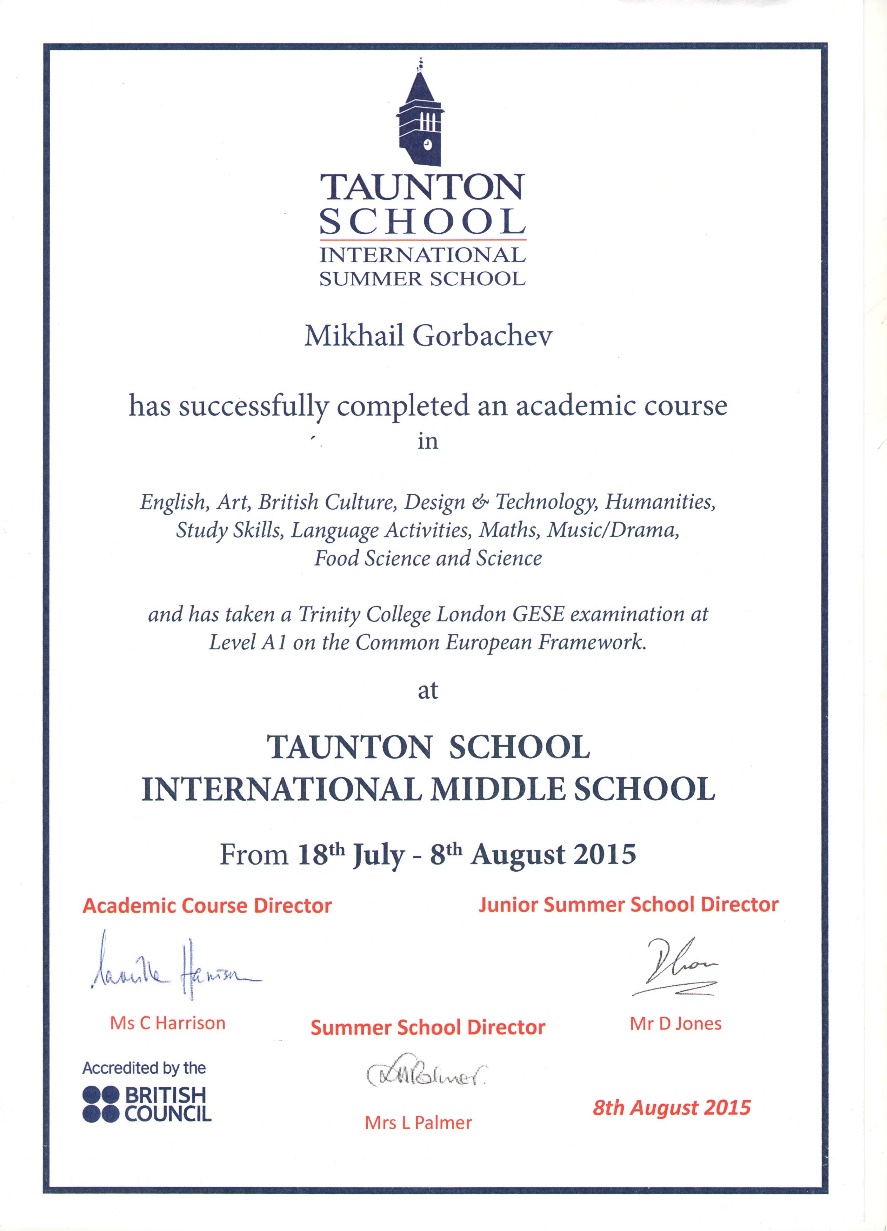 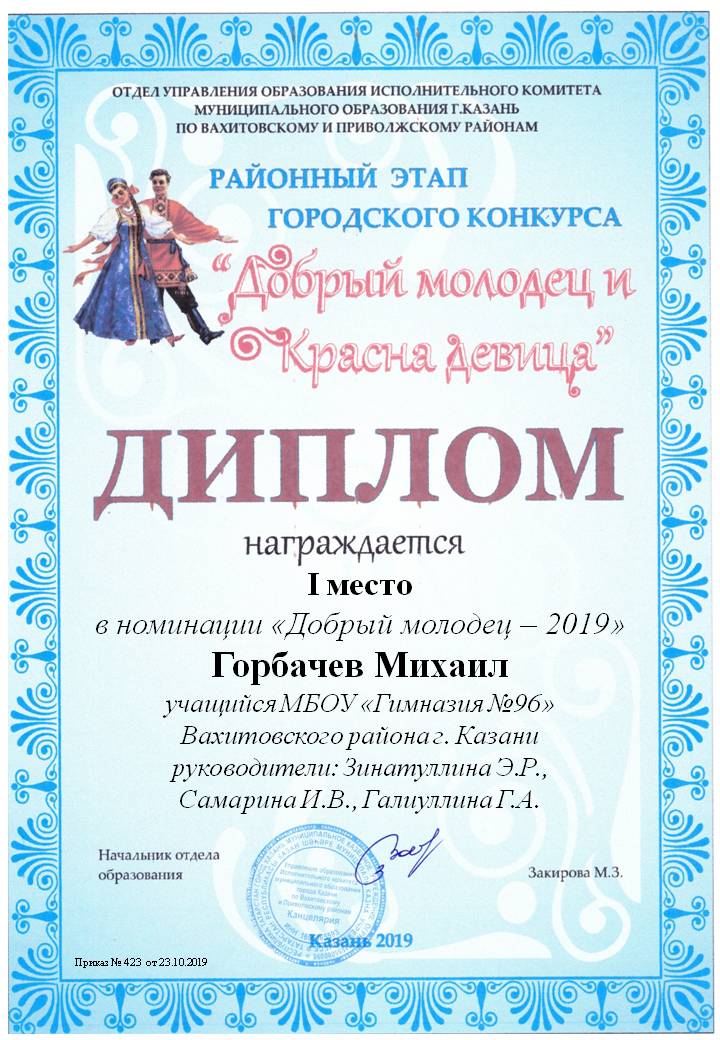 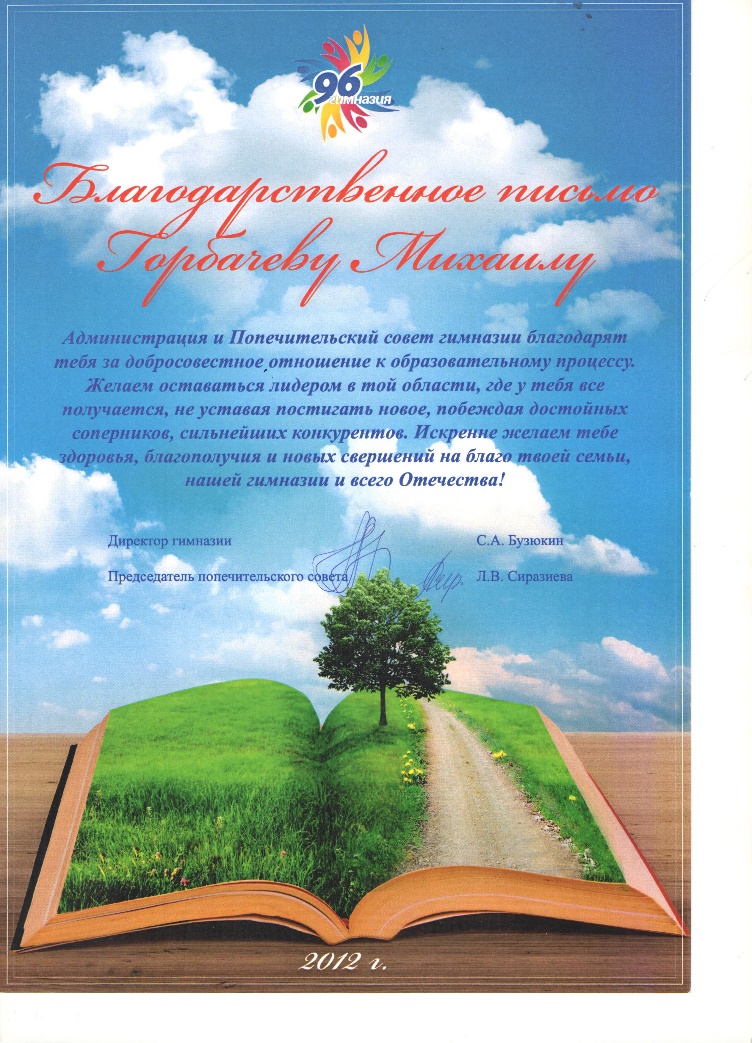 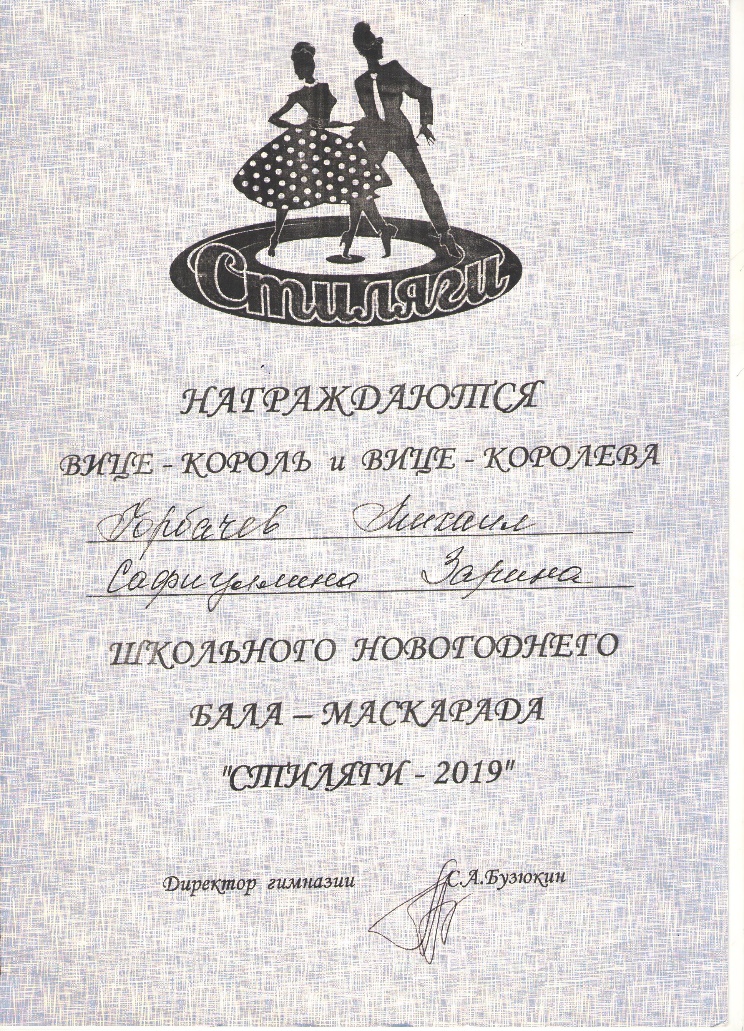 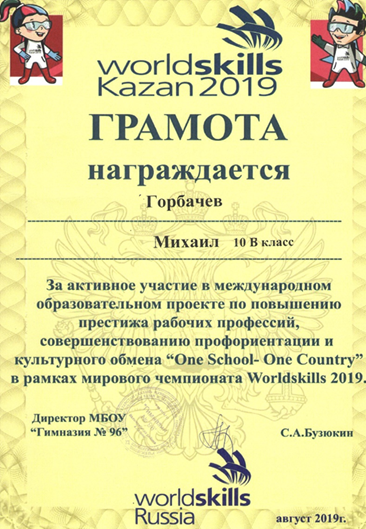 Недавно я участвовал в программе «Одна страна -  одна школа». Мы принимала гостей из Индии, которые прибыли в нашу страну  для участия в международном чемпионате  рабочих профессий World Skills.
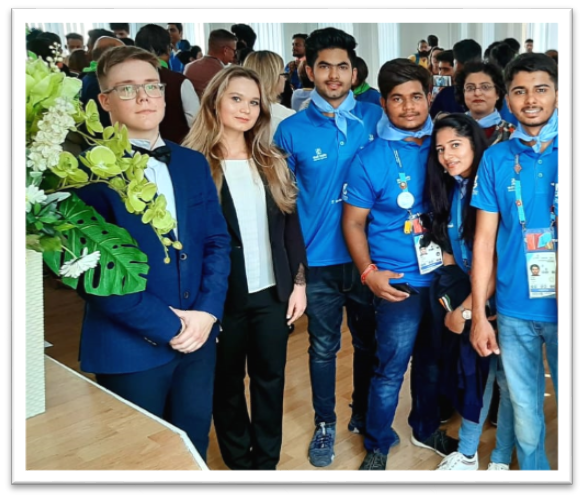 Мысли о будущей профессии…
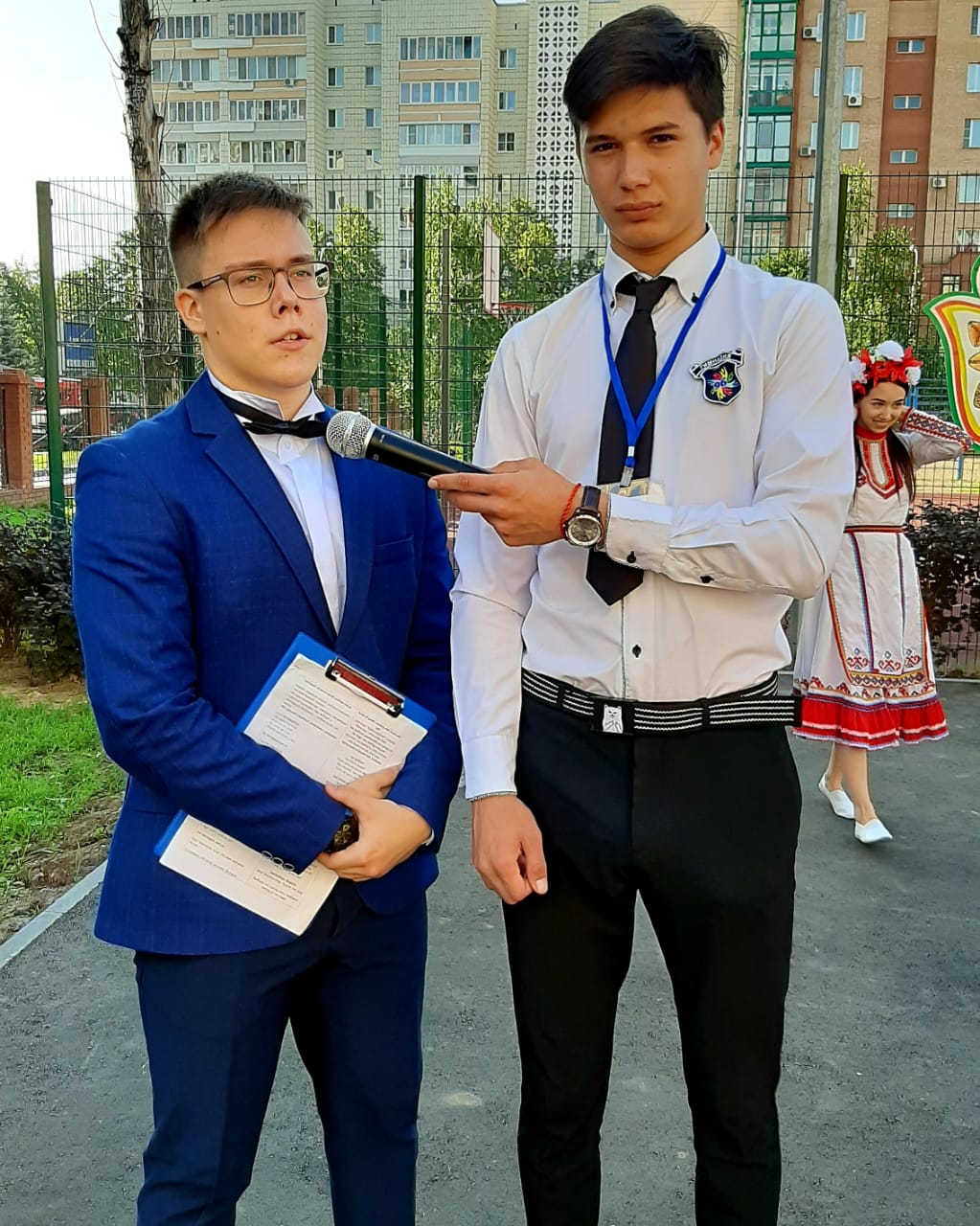 Несмотря на победы в спорте и музыке, я решил стать актёром, играть сложные роли, требующие физической подготовки. Я выучусь и стану профессиональным актёром, буду применять все приобретённые навыки в кино и в жизни. 

Я хочу быть полезен своей стране и своему Татарстану!
Я горжусь своей Родиной! 
И хочу быть достойным          памяти своих предков!
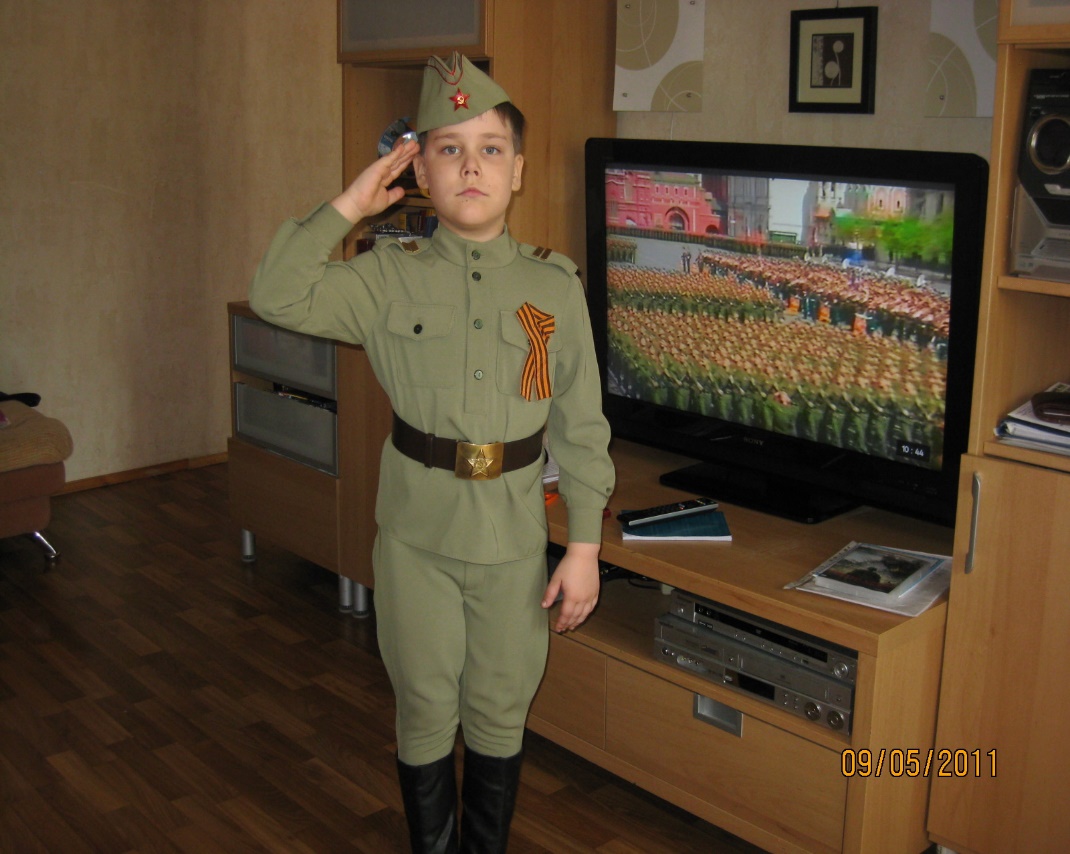 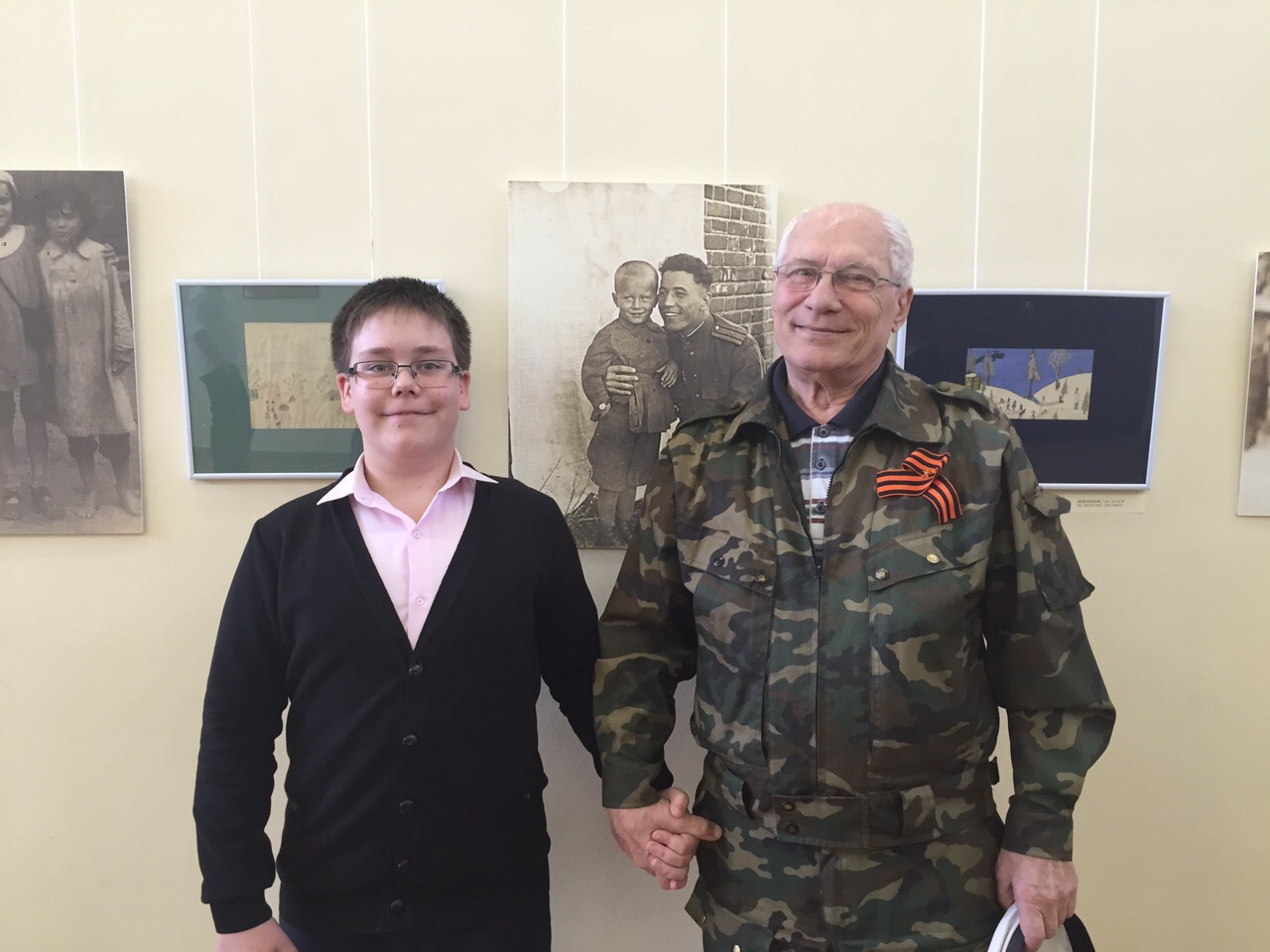 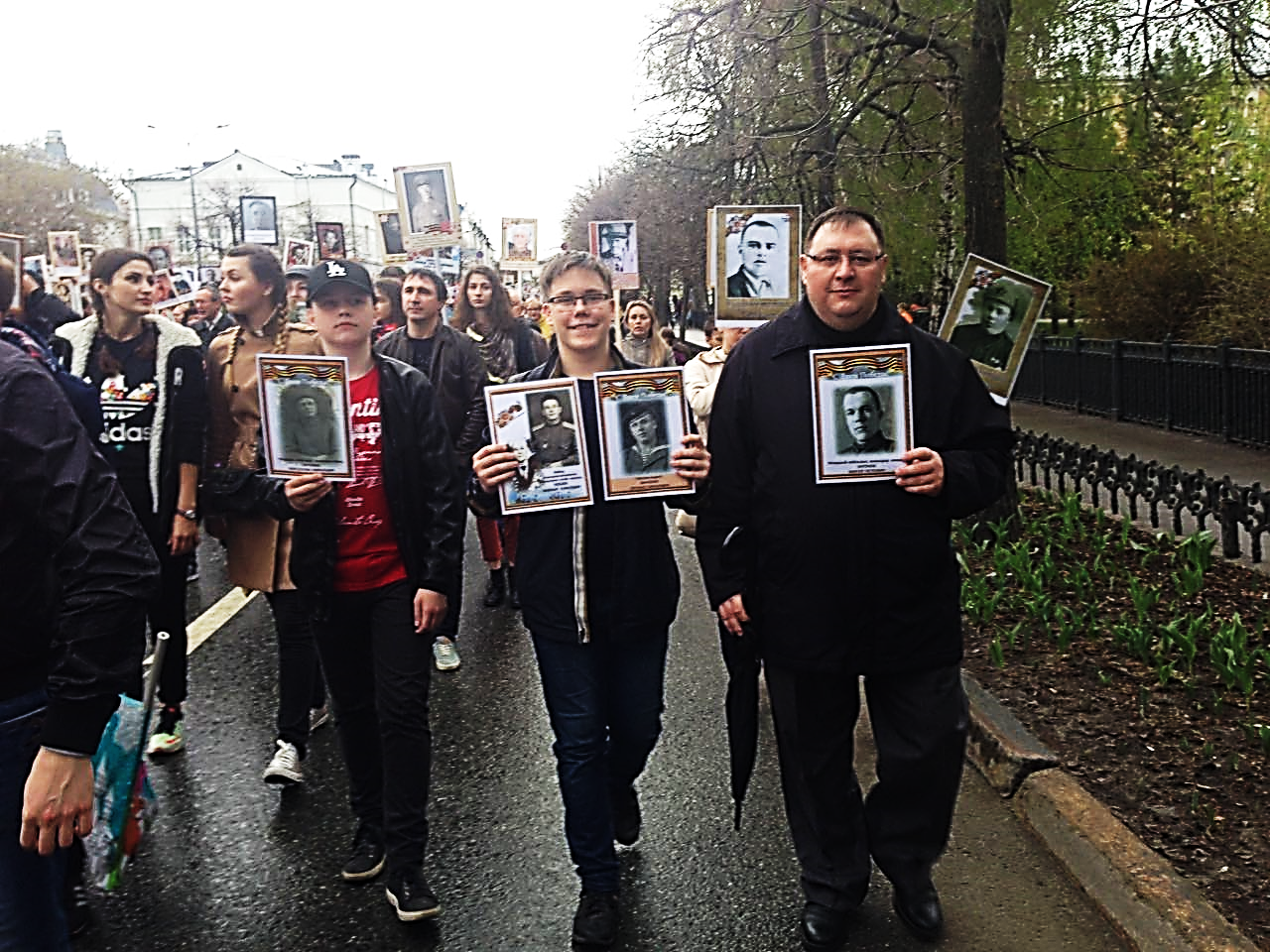 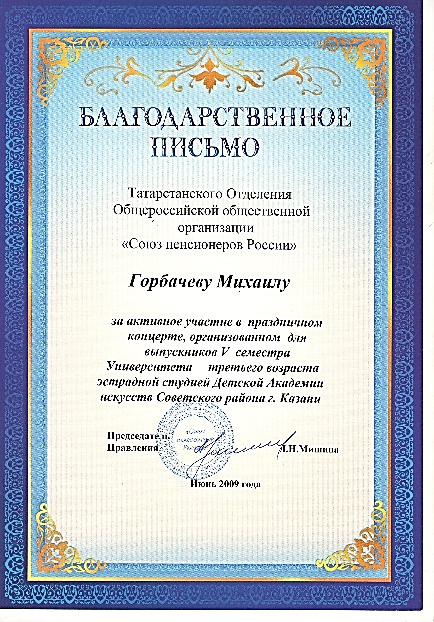 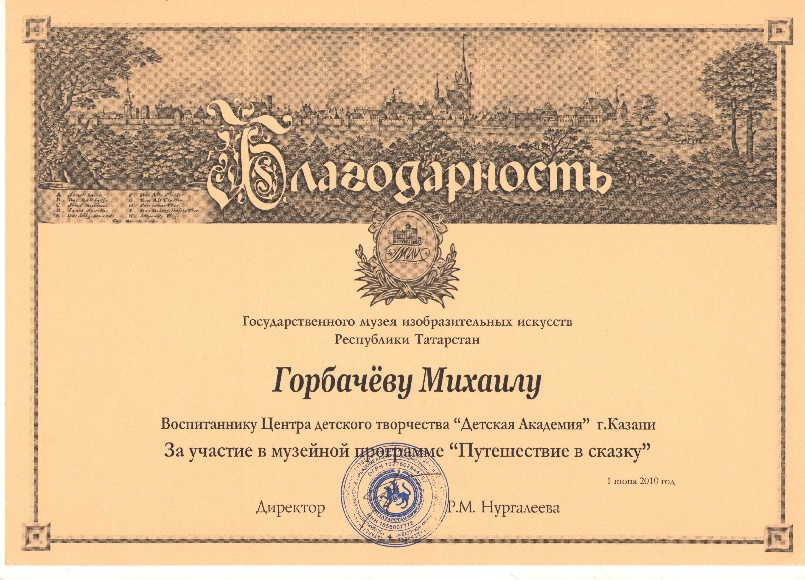 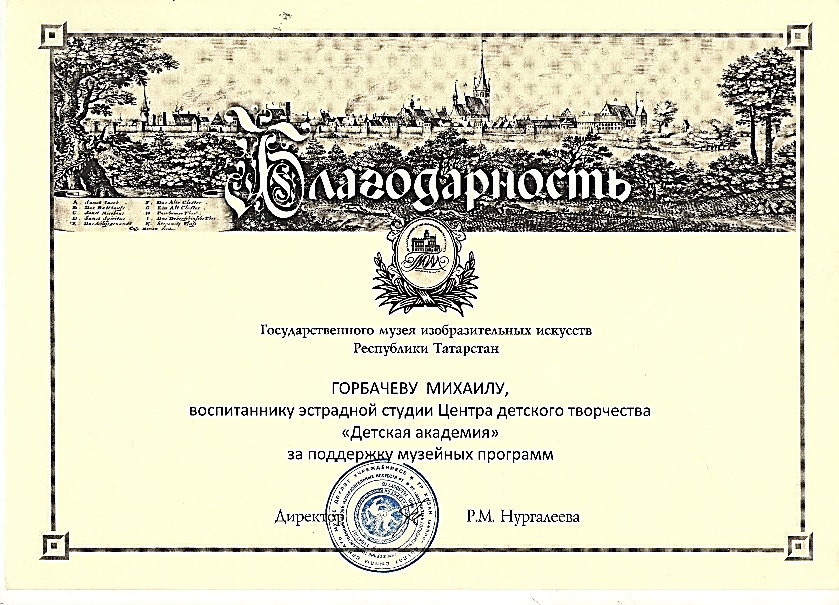 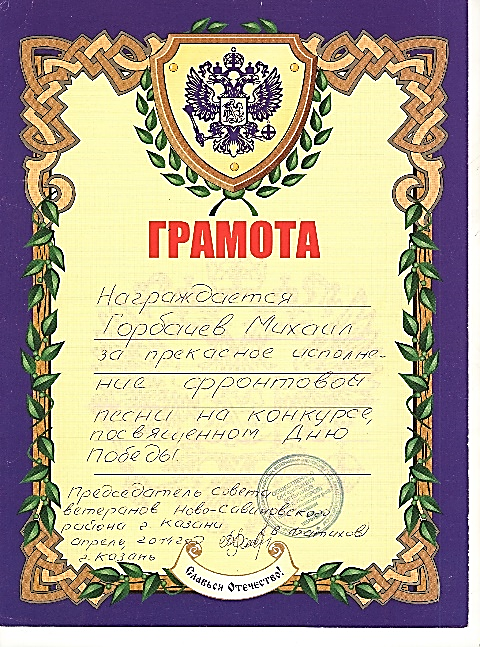